Space Charge Workshop 2024
11-13/09/2024, Dong Guan, China
Beam quality challenges at the CERN injectors and impact for the LHC
F. Asvesta
S. Albright, H. Bartosik, C. Bracco, M. Bozatzis, D. Cotte, G.P. Di Giovanni, A. Huschauer, I. Karpov, S. Kostoglou, J.B. Lallement, E. Lamb, A. Lasheen, K. Li, E. Maclean, I. Mases, B. Mikulec, K. Paraschou, G. Papotti, T. Prebibaj, G. Rumolo, M. Schenk, G. Sterbini, P. Skowronski, G. Tangari, W. Van Goethem, C. Zannini, D. Zeitz, P. Zisopoulos
Op Crews & Equipment groups
Overview
Introduction
LIU Project
Motivation
Beam performance
Beam quality characterization 
Beam quality impact
Beam quality concerns in the injectors
Linac4
Distribution monitoring
PSB: 
Space charge |  Resonances | Scraping
PS: 
Resonances | Transition crossing 
SPS: 
Working point along the cycle | Noise concerns
Injector beams in the LHC
Summary & Outlook
9/11/2024
F. Asvesta et al.| Space charge Workshop 2024
2
Introduction: The CERN accelerator complex
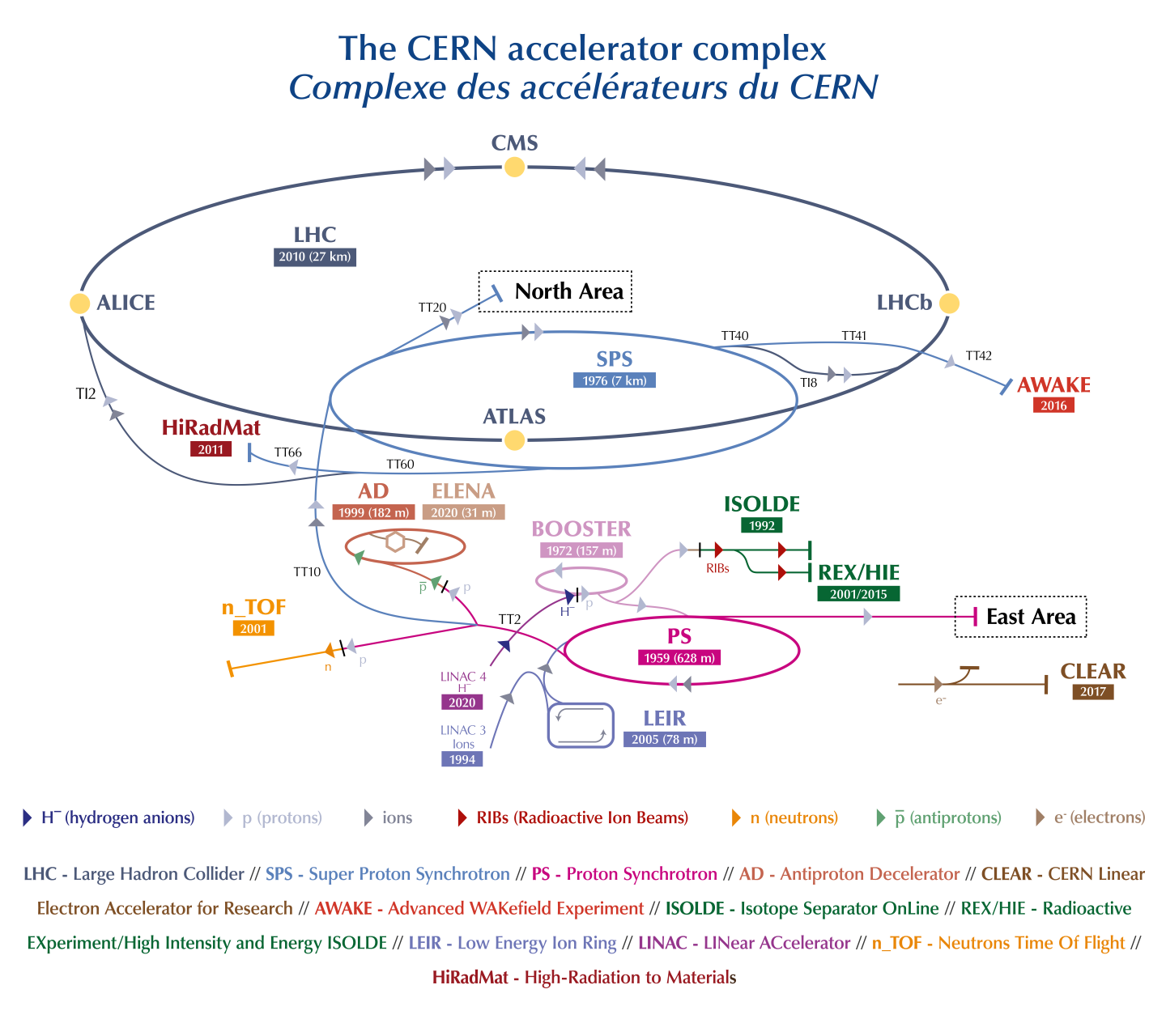 Chain of linear and circular accelerators to serve:
The four LHC experiments
A variety of Fixed Target experiments/facilities at the different energy stages reached along the chain
Before 2020 LINAC 2 was injecting protons into PSB
Under the LHC injectors Upgrade (LIU) project, a big revamp of the whole injector chain took place!
p+ @6.8 TeVPb82+ @6.8 TeV/u
p+@400 GeV/c
Pb82+
p+@24 GeV/c
Pb54+ (82+)
p+@1.4 GeV
p+@440 GeV/c
p+@450 GeV/c
p+@20 GeV/c
p+@26 GeV/c
LINAC 2
p+
1978
G. Rumolo, HB2023
9/11/2024
F. Asvesta et al.| Space charge Workshop 2024
3
Introduction: The LIU Project
CERN Injectors “Limitation Diagram”
Injectors performance in terms of brightness limited up to 2018
PSB space charge “limit”
PS space charge “limit”
Injectors performance in terms of intensity limited up to 2018
PS longitudinal instabilities
SPS beam loading & longitudinal instabilities

Major Injectors Upgrades:
Connection to Linac4 (PSB Injection: 160 MeV from 50MeV | H- system) 
Acceleration to 2 GeV in PSB (PS Injection: 2 GeV from 1.4 GeV)
PS & SPS RF upgrades 
e-cloud & impedance reduction
new SPS optics, dumps, stoppers, etc.
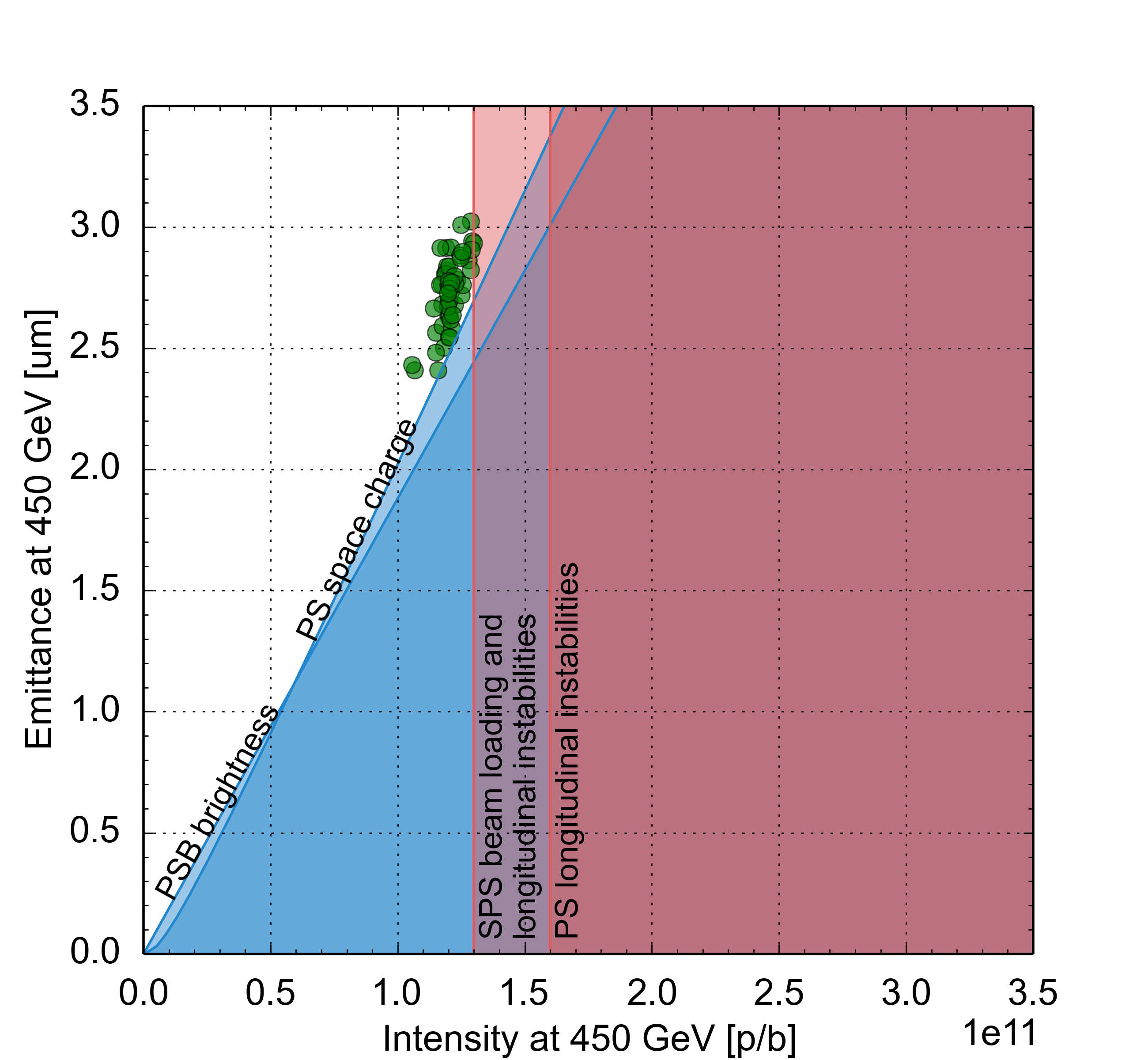 Performance 
up to 2018
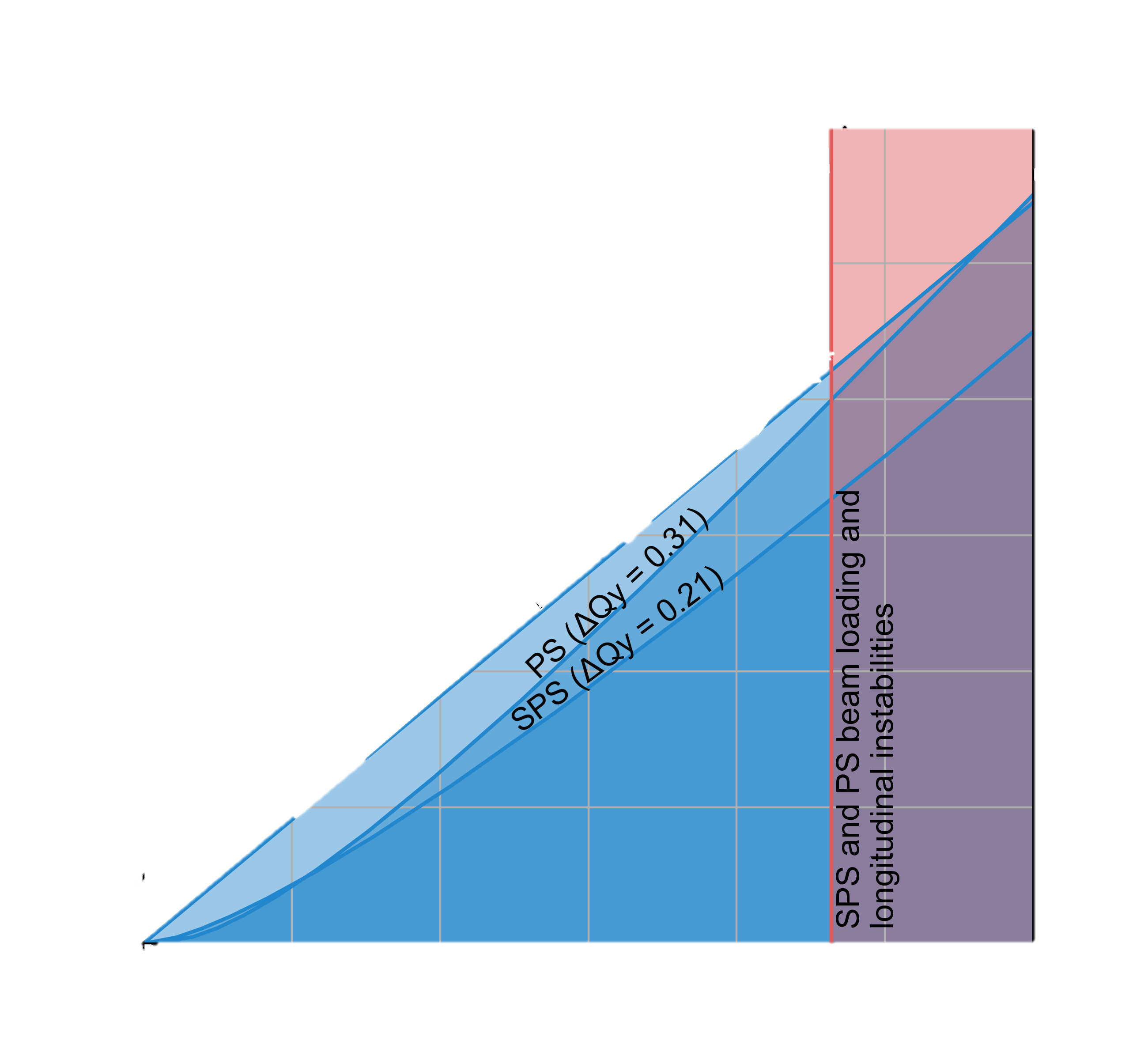 HL-LHC 
target
space charge
PSB brightness
LIU
9/11/2024
F. Asvesta et al.| Space charge Workshop 2024
4
Motivation: LIU Performance
Assessing the performance through the Brightness

PSB
Brightness exceeding LIU target for PSB especially at higher intensity (low intensity is dominated by the H- injection process)
PS
Minor degradation from the PSB especially at higher intensities – consistent with LIU expectations and available margin
Brightness marginally on top of LIU target for PS
SPS
Measurements conducted at the end of flat bottom (with less injections) ongoing work for LIU beam at flat top
Brightness on LIU target for these conditions
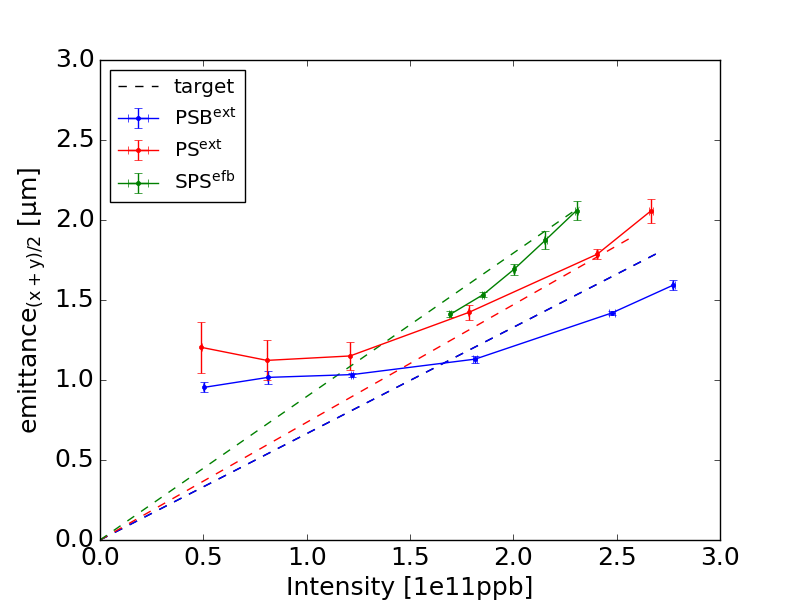 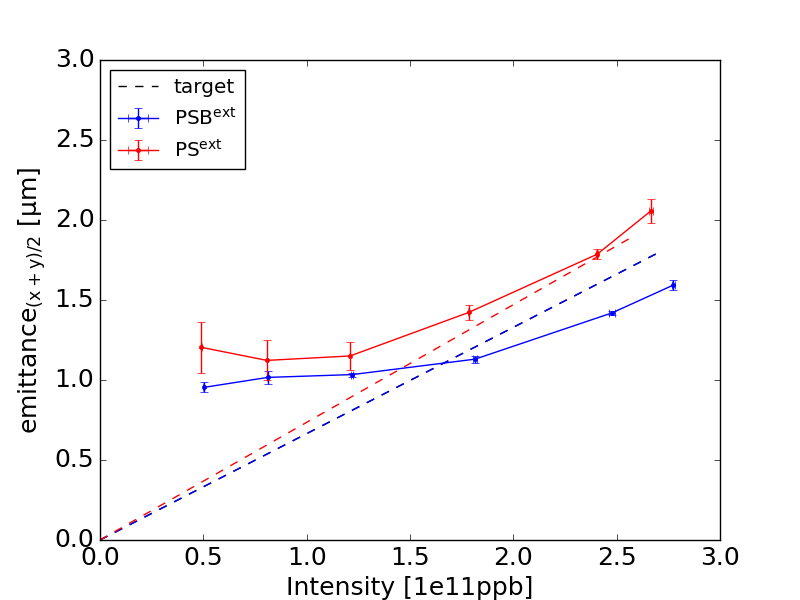 Is brightness enough to characterize performance & beam quality?
9/11/2024
F. Asvesta et al.| Space charge Workshop 2024
5
Motivation: Beam quality & characterization
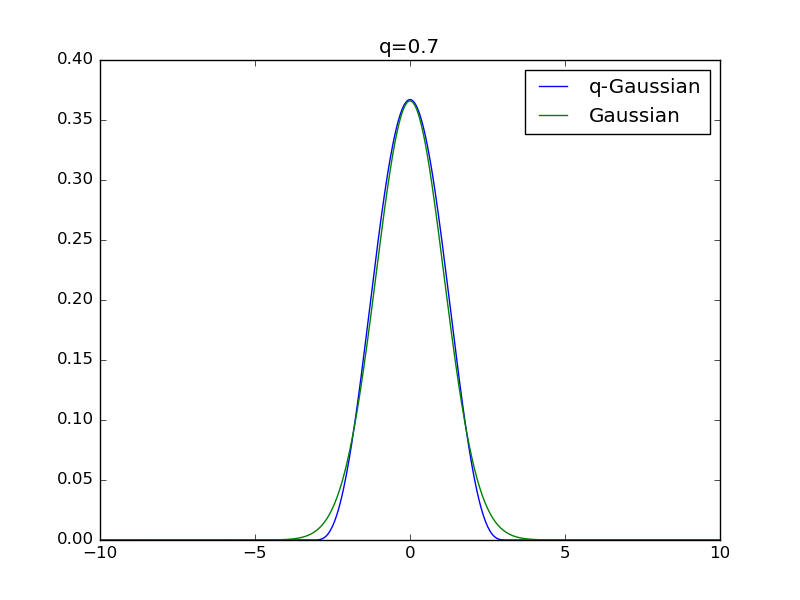 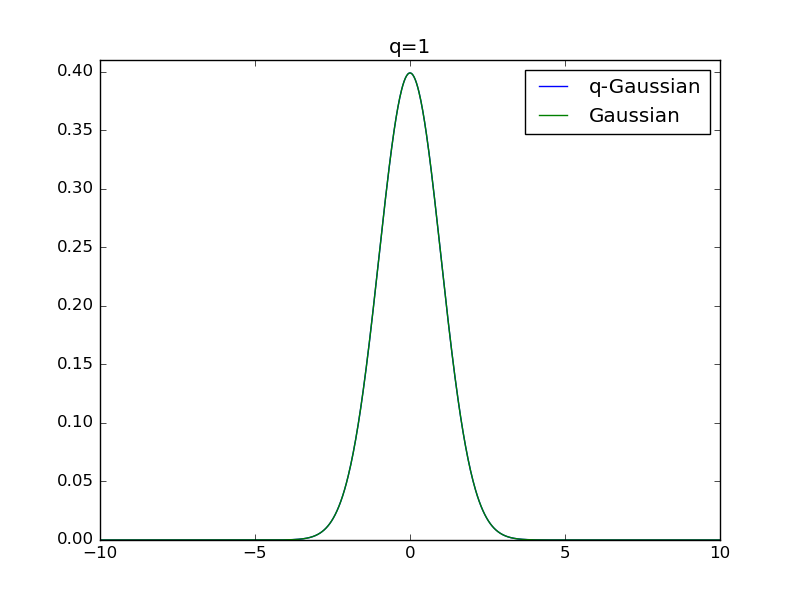 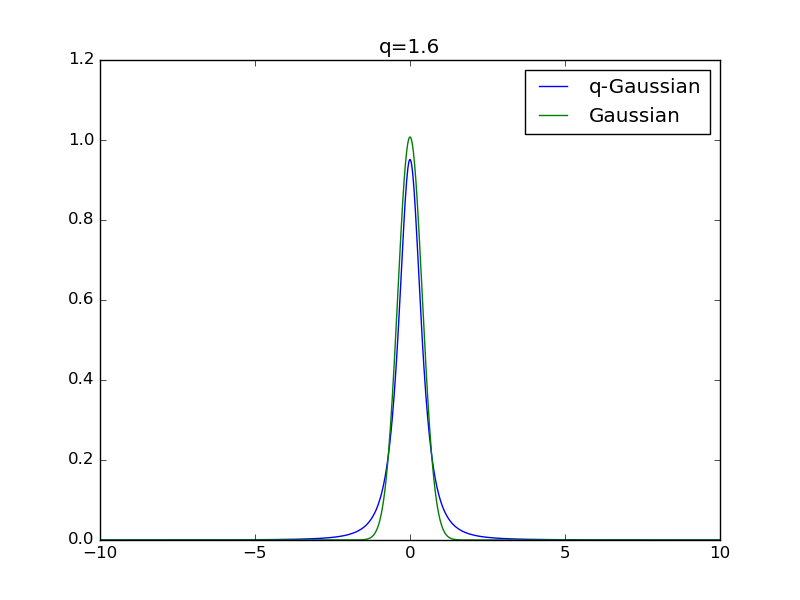 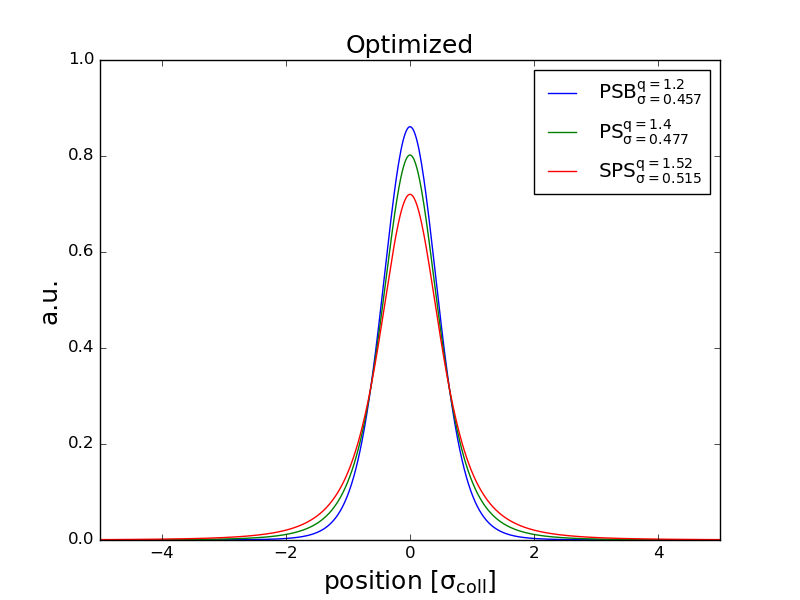 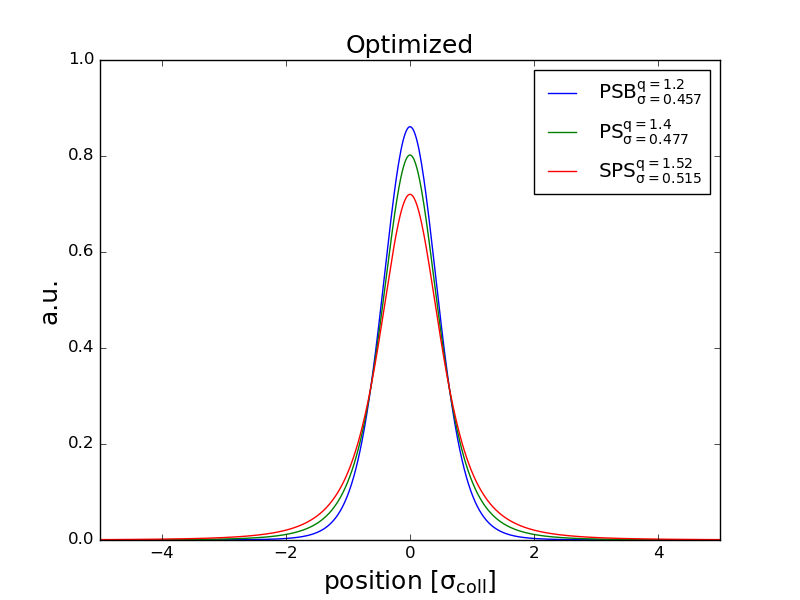 9/11/2024
F. Asvesta et al.| Space charge Workshop 2024
6
Motivation: Beam quality impact
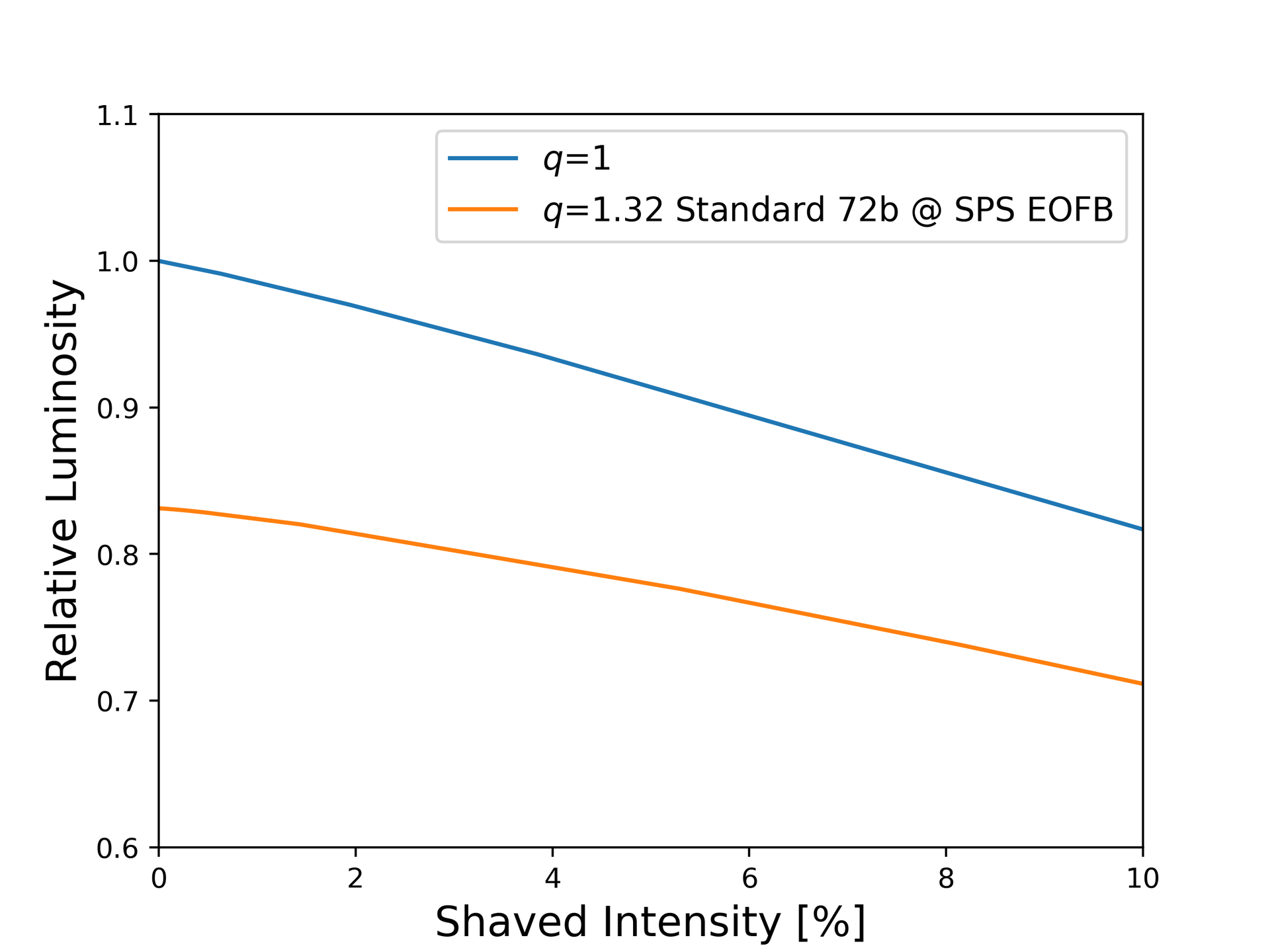 E. Lamb, JAP23 workshop
9/11/2024
F. Asvesta et al.| Space charge Workshop 2024
7
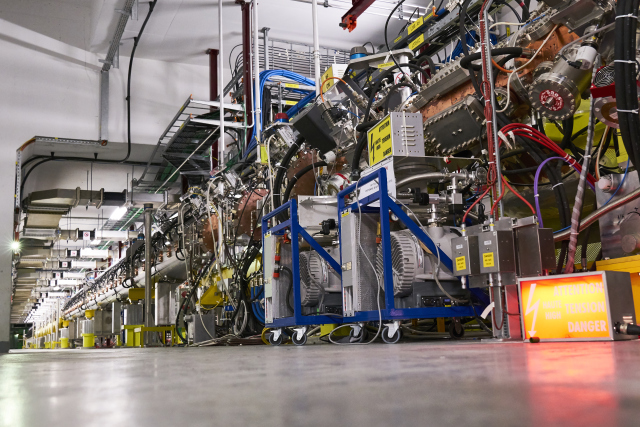 LINAC4
Monitoring the distribution
9/11/2024
F. Asvesta et al.| Space charge Workshop 2024
8
LINAC4: Monitoring the distribution
LINAC4: 600us pulse can provide up to 150 turns (us) / PSB ring
Monitoring the distribution on a single pass machine can be rather challenging
 PSB is used as a means of monitoring the distribution after it has been stored in the ring
Tunes on a resonance free regime to limit PSB nonlinearity impact on results
Different parts of the LINAC4 pulse are injected and monitored to identify possible trend along the pulse
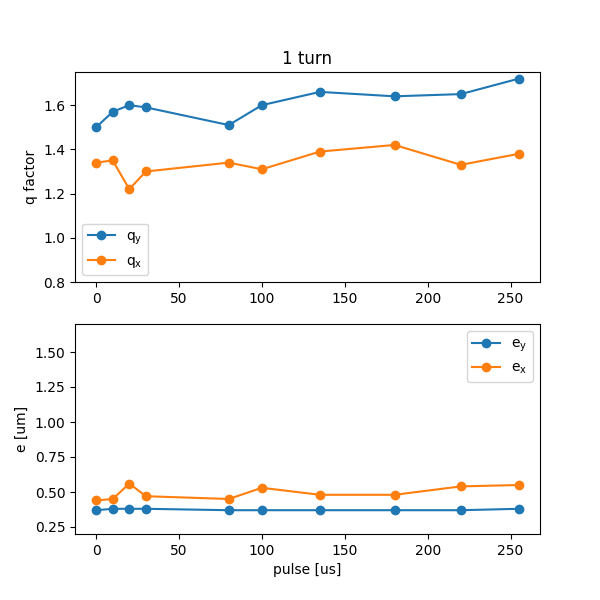 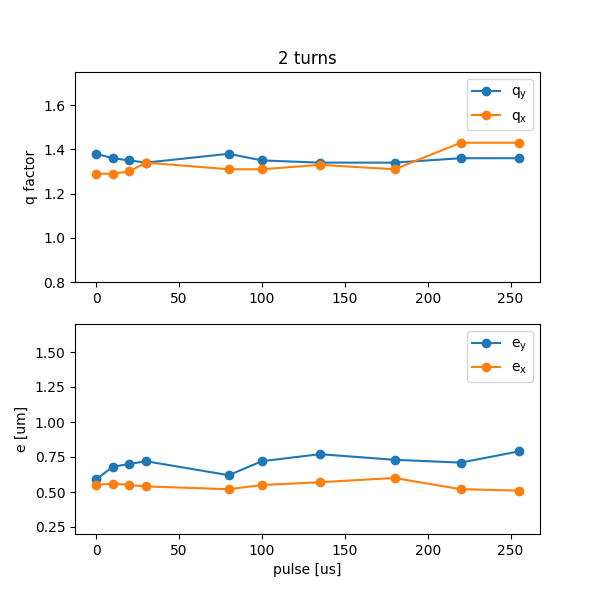 Injecting only 1 turn:
Tail content has some evolution along the pulse (~1.5 to >1.7 in V & ~1.2 to >1.4 in H)
For LHC we operate in the <100 turns regime (~1.6 & ~1.3)
Injecting 2 turns:
Tail content remains relatively high (~1.4)
The same trend previously seen is not highlighted in the emittance instead of the tails  RMS of the distribution
Tail extent remains similar
9/11/2024
F. Asvesta et al.| Space charge Workshop 2024
9
LINAC4: Monitoring the distribution
LINAC4: 600us pulse can provide up to 150 turns (us) / PSB ring
Monitoring the distribution on a single pass machine can be rather challenging
 PSB is used as a means of monitoring the distribution after it has been stored in the ring
Tunes on a resonance free regime to limit PSB nonlinearity impact on results
Different parts of the LINAC4 pulse are injected and monitored to identify possible trend along the pulse
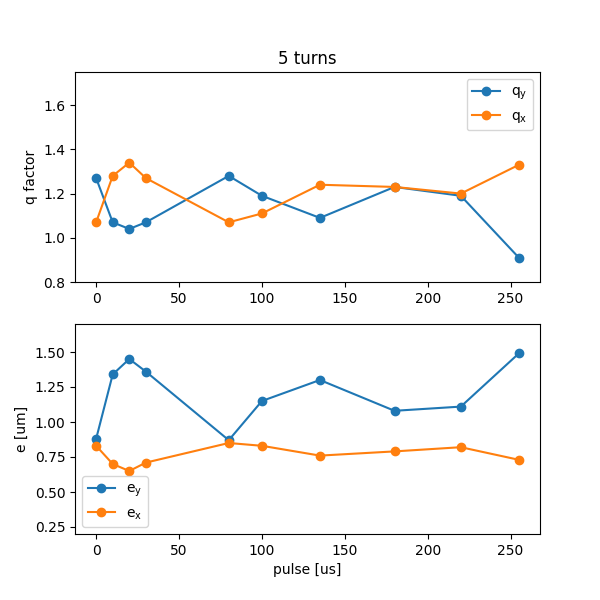 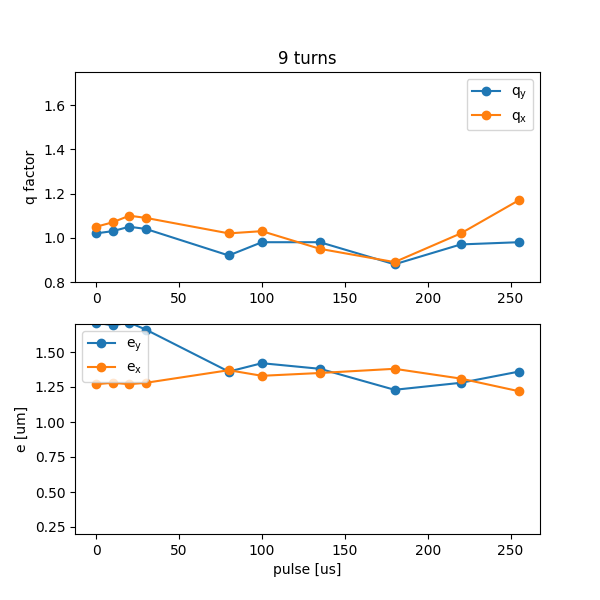 Injecting 5 turns:
PSB effects (resonances {integer & coupling}) start appearing
Tail in terms of q appears smaller
Emittances are blowing-up
Injecting 9 turns:
PSB effects (resonances {integer & coupling}) dominate
Tail in terms of q appears smaller
Emittances are blowing-up
9/11/2024
F. Asvesta et al.| Space charge Workshop 2024
10
LINAC4: Monitoring the distribution
LINAC4: 600us pulse can provide up to 150 turns (us) / PSB ring
Monitoring the distribution on a single pass machine can be rather challenging
 PSB is used as a means of monitoring the distribution after it has been stored in the ring
Tunes on a resonance free regime to limit PSB nonlinearity impact on results
Different parts of the LINAC4 pulse are injected and monitored to identify possible trend along the pulse
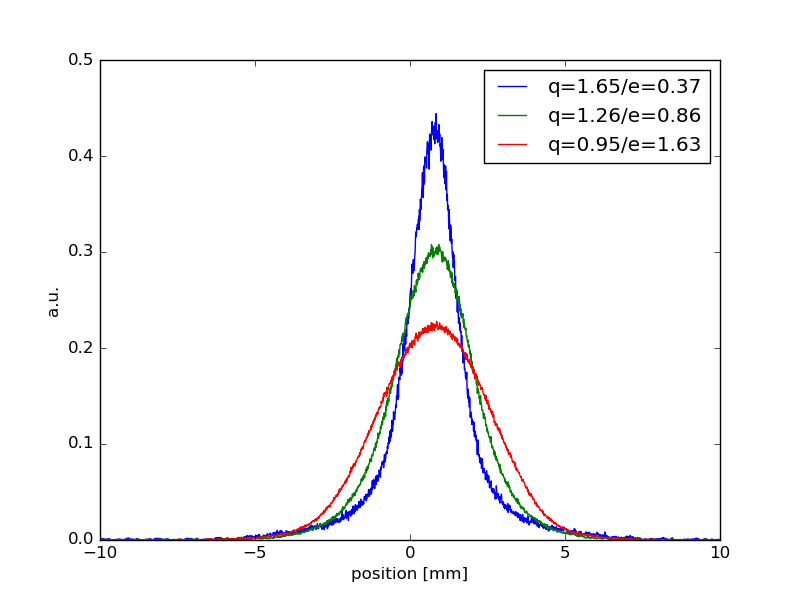 A trend along the pulse is visible for different # of turns injected in the PSB

The tail extent always appears similar for the different cases even if the q-factor is modified

Emittances >1.5 are needed to absorb the tails in the core 
Tails still relevant for LIU beams

Ongoing work to optimize the distribution manipulating the optics
9/11/2024
F. Asvesta et al.| Space charge Workshop 2024
11
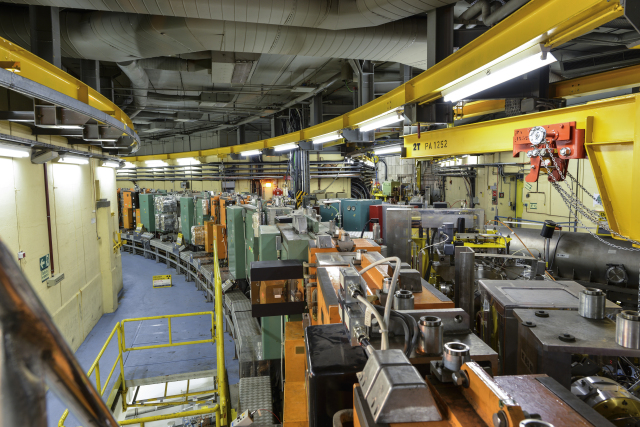 PSB
Space charge
Resonances
Linac4 distribution
9/11/2024
F. Asvesta et al.| Space charge Workshop 2024
12
PSB: Space charge “limit”
Space charge remains the main brightness limitation in the PSB – the working point evolution is defined to preserve the brightness (SC2022):
High Injection Tunes (4.4/4.45):		
minimizing interaction with integer resonances for low energy that causes: significant emittance blow-up
Ramp to resonance free space (4.17/4.23):	
minimizing interaction with higher order resonances that can cause: Losses | Emittance blow-up | Transverse tails
Space charge mitigation (HB2023)
Longitudinal line density reduces with the triple harmonic capture
Space charge tune spread reduces for the lower line density 

Reduce blow-up 
Improve brightness

Flexibility for tune manipulations
Maintaining the same brightness reduce Injection tunes to avoid several high order resonances
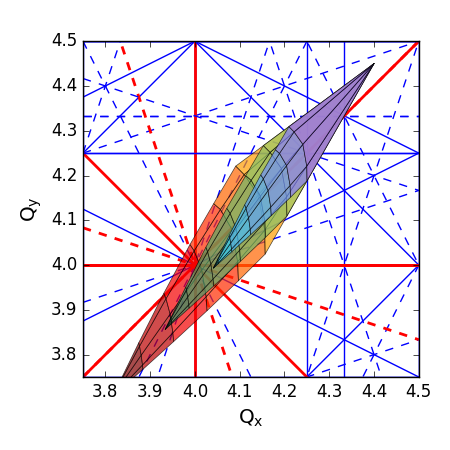 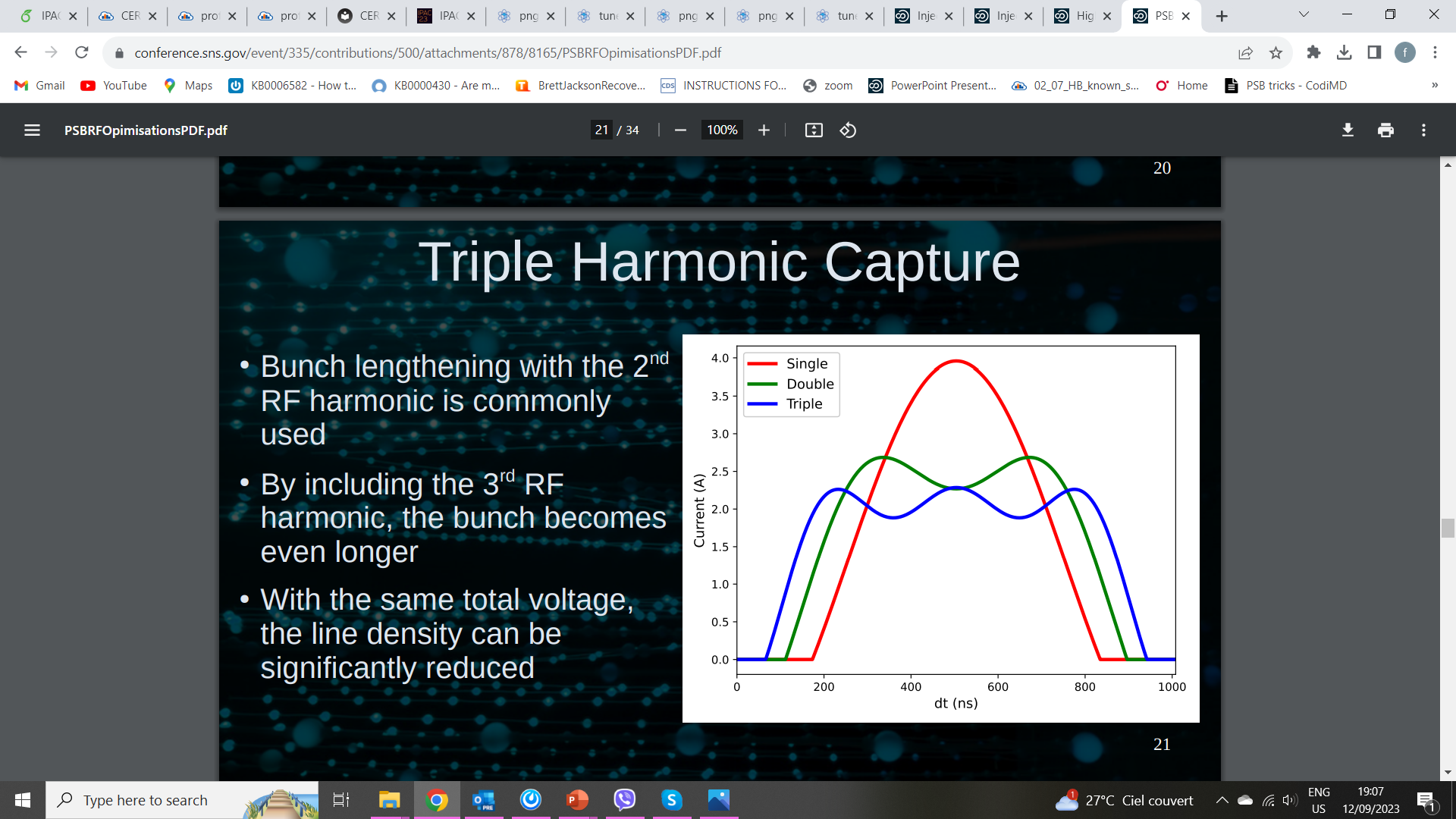 9/11/2024
F. Asvesta et al.| Space charge Workshop 2024
13
PSB: Resonances
corrected
natural
All resonances up to 4th order visible since 2021
Demonstrated significant suppression @160MeV (HB2021, IPAC22, IPAC24)
Correction for less lines (i.e. lower tunes) is usually cleaner.
Correction along the cycle challenging due to current limitations  earlier tune ramp allows for better correction 
Correction of octupole lines has a large impact on sextupole lines  1 line in the diagram breaking in 2 and not possible to fully correct: “off-momentum resonance”? 
Optimal settings change every year…

New application for resonance compensation based on ML (optimizers)		 	   		     (G. Tangari, CERN SC meeting)
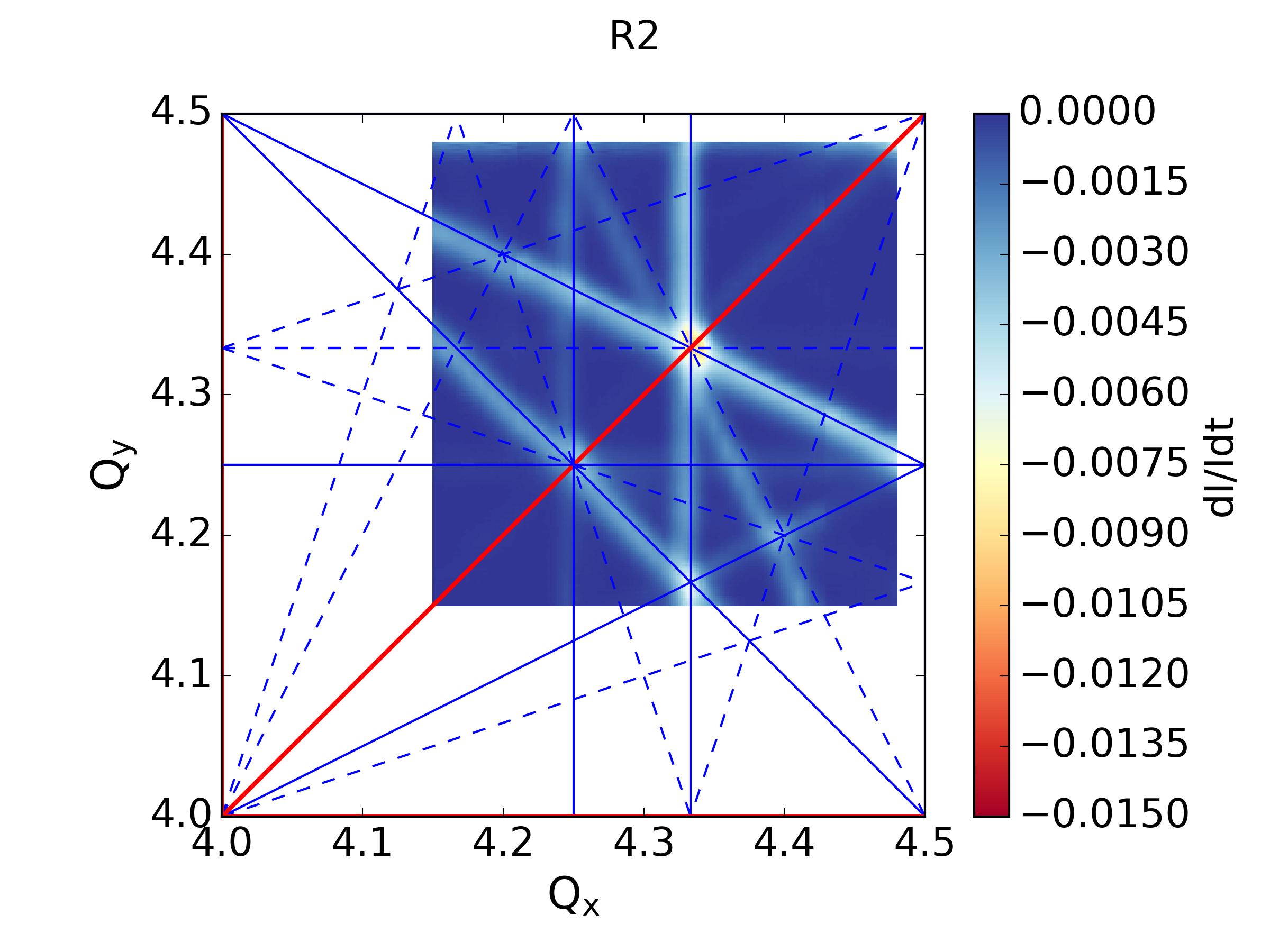 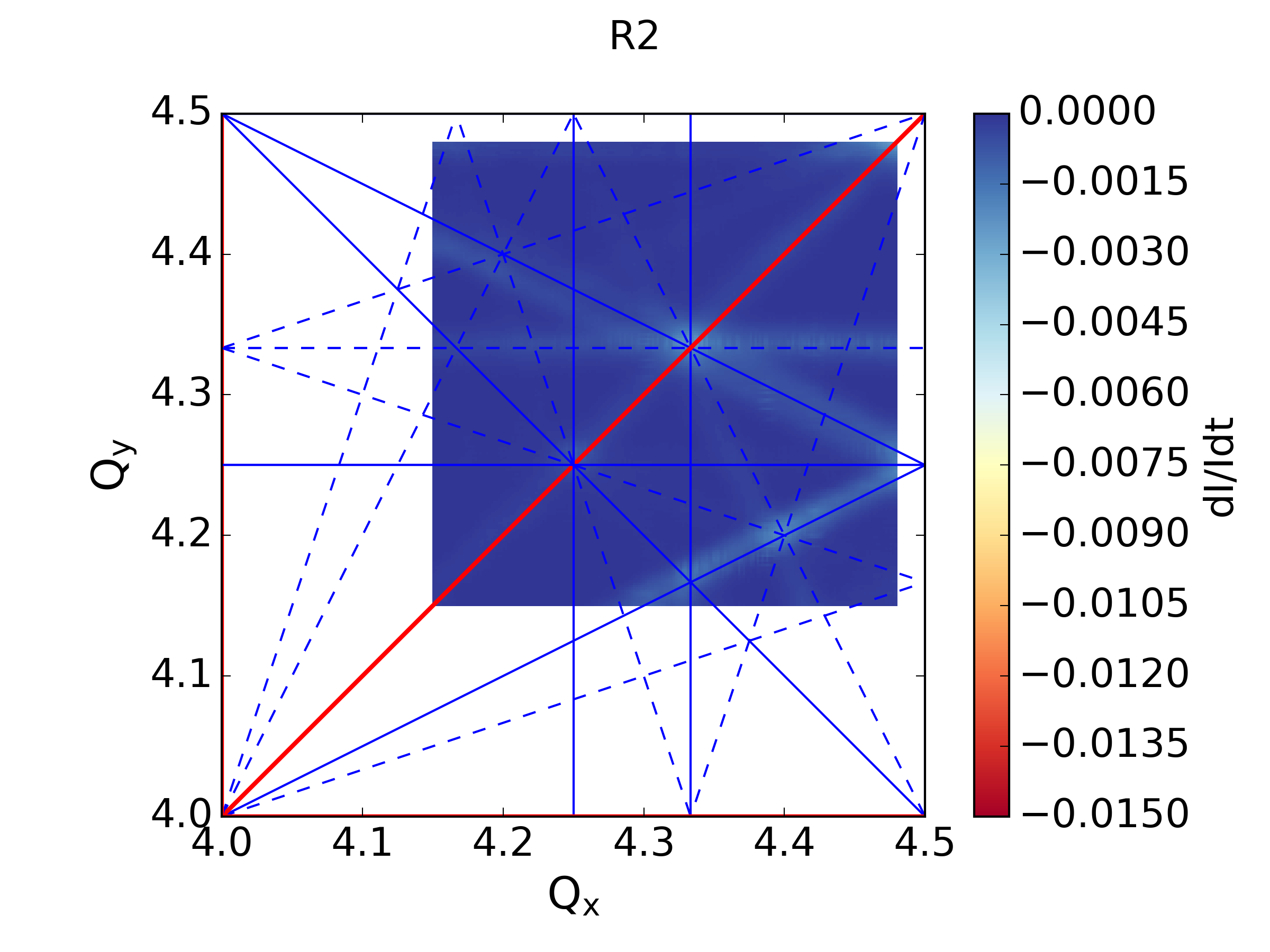 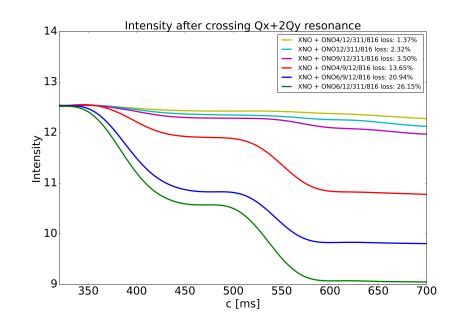 D. Zeitz, CERN SCWG
9/11/2024
F. Asvesta et al.| Space charge Workshop 2024
14
PSB: Linac4 Distribution
Having optimized the PSB, the Linac4 “input” distribution is still having an impact for high brightness beams leading to large tail population at PSB extraction.
Scraping at low energy slightly after the longitudinal shaving: similar losses for both processes
Profiles appear Gaussian at PSB extraction (e~1/q~1)
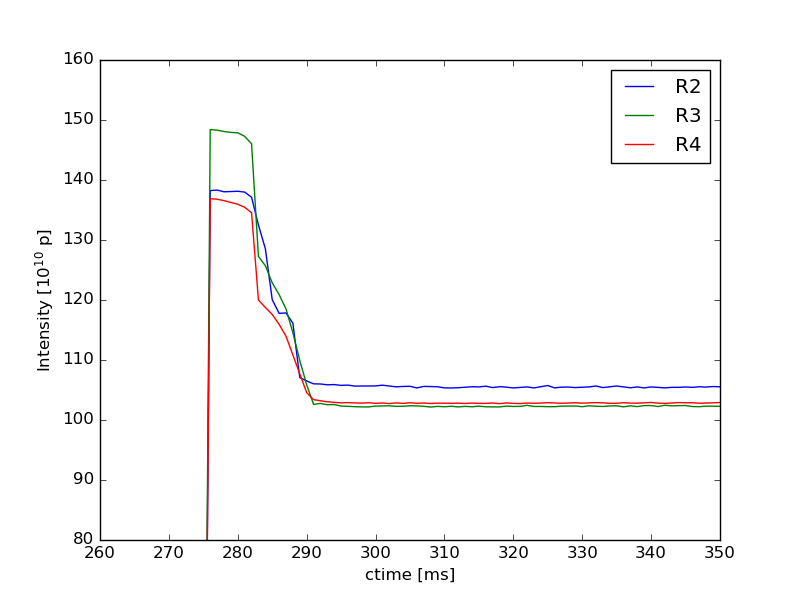 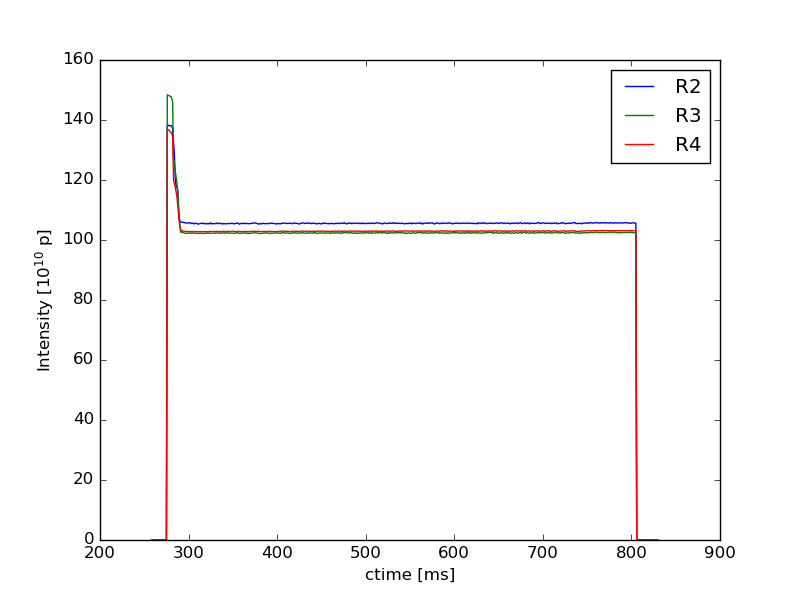 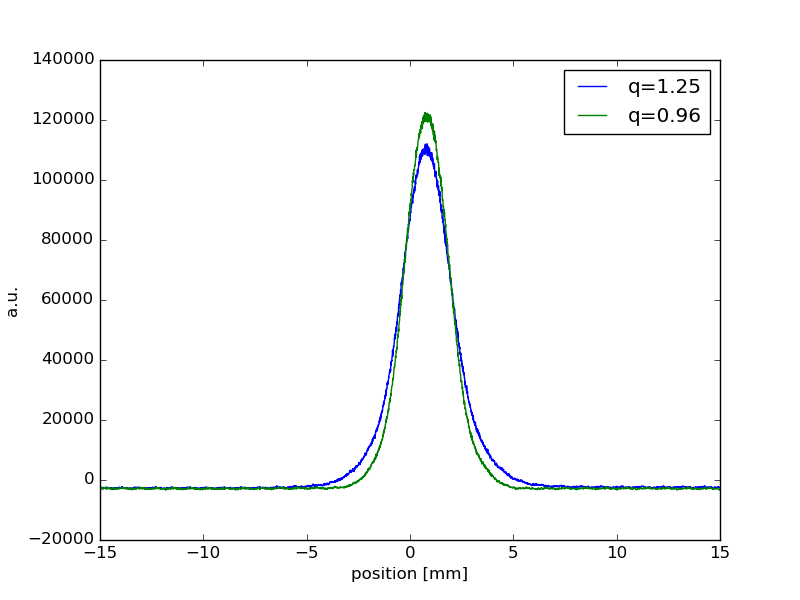 9/11/2024
F. Asvesta et al.| Space charge Workshop 2024
15
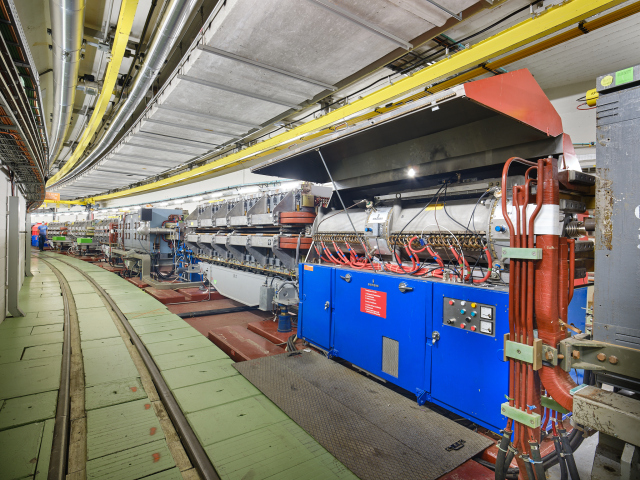 PS
Resonances
Transition crossing
9/11/2024
F. Asvesta et al.| Space charge Workshop 2024
16
PS: Resonances
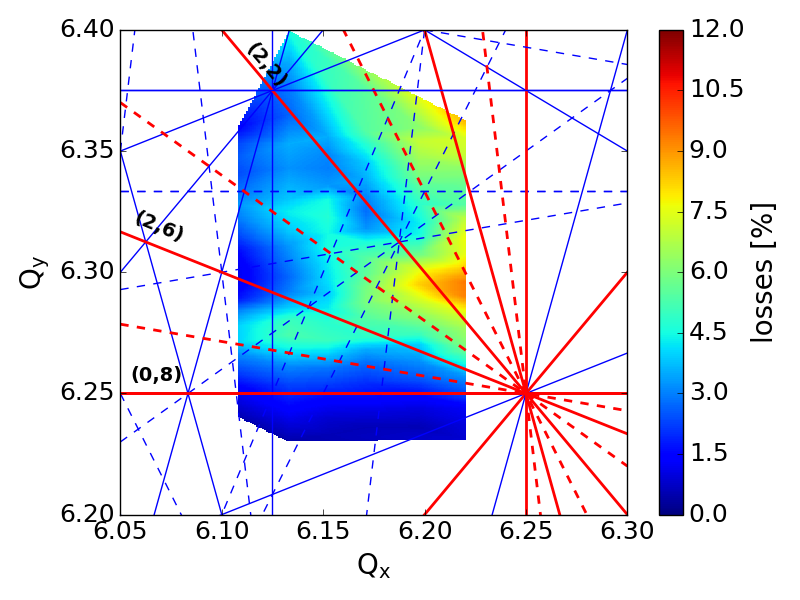 Space charge remains the main brightness limitation in the PS
The working point evolution at low energy:
Preserving brightness 
Avoiding 8th order space charge driven resonances (PRAB:23.091001)
After the flat bottom part of the PS cycle the tunes are harder to control:
Low Energy Quads out of power
Pole Face Windings used for chroma adjustment at transition crossing

At the intermediate plateau tunes approach each other
At transition crossing the tunes cross & overlap
At acceleration & flat top tunes no longer on a resonance free region
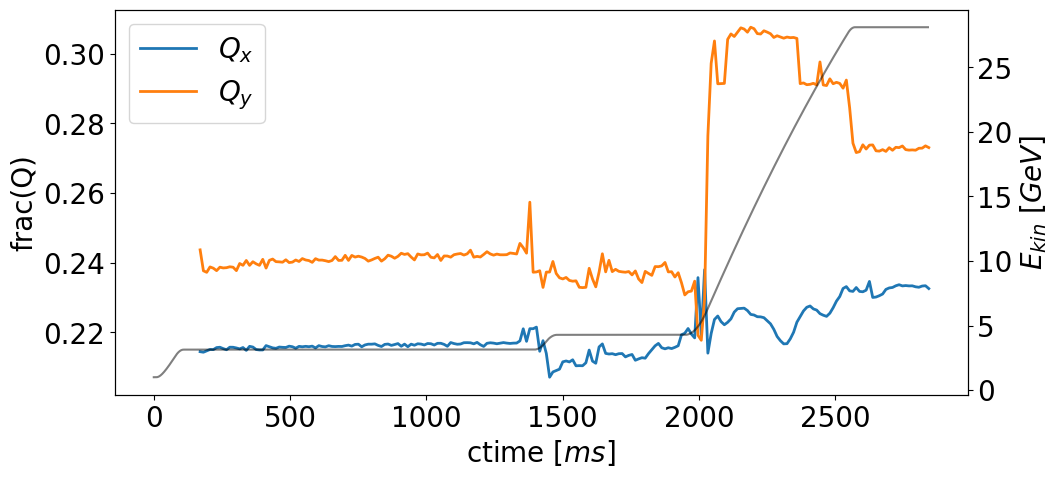 9/11/2024
F. Asvesta et al.| Space charge Workshop 2024
17
PS: Resonances
At the intermediate plateau tunes approach each other
At transition crossing the tunes cross & overlap
At acceleration & flat top tunes no longer on a resonance free region
Space charge driven coupling excitation in the PS
(i.e. Montague resonance)
Frequency Map Analysis
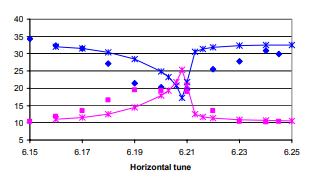 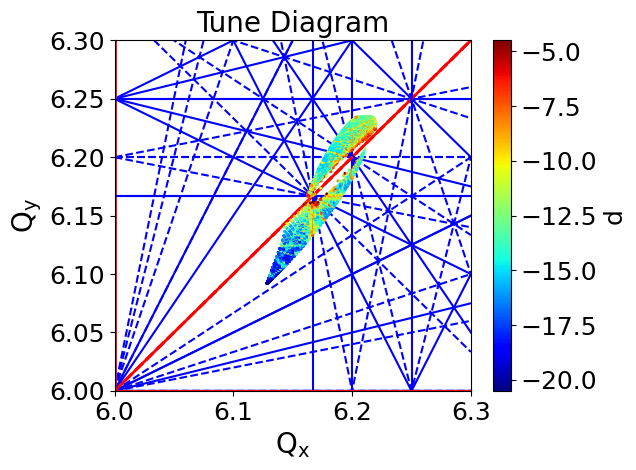 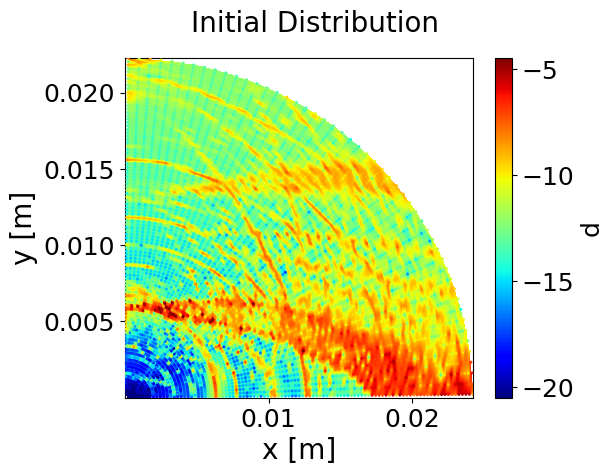 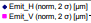 M. Bozatzis, CERN SCWG
E. Metral et al., HB2004
9/11/2024
F. Asvesta et al.| Space charge Workshop 2024
18
PS: Transition crossing
At the intermediate plateau tunes approach each other
At transition crossing the tunes cross & overlap
At acceleration & flat top tunes no longer on a resonance free region
Optics perturbation due to the γ-jump scheme:
Further enhance the coupling excitation
Push the tunes towards the coupling resonance line
Tune modulation induced by the γ-jump
RDT coming from space charge potential (PySCRDT)
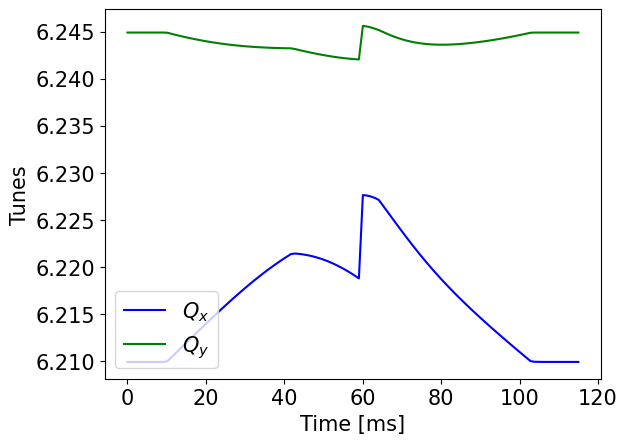 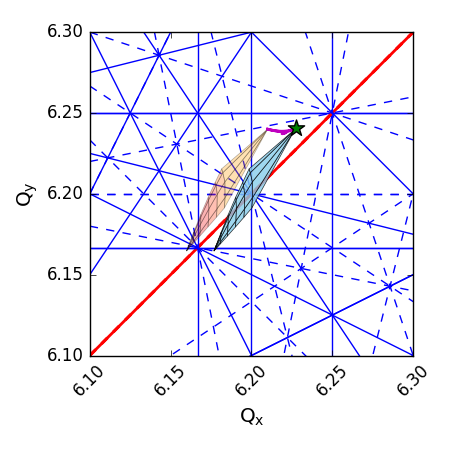 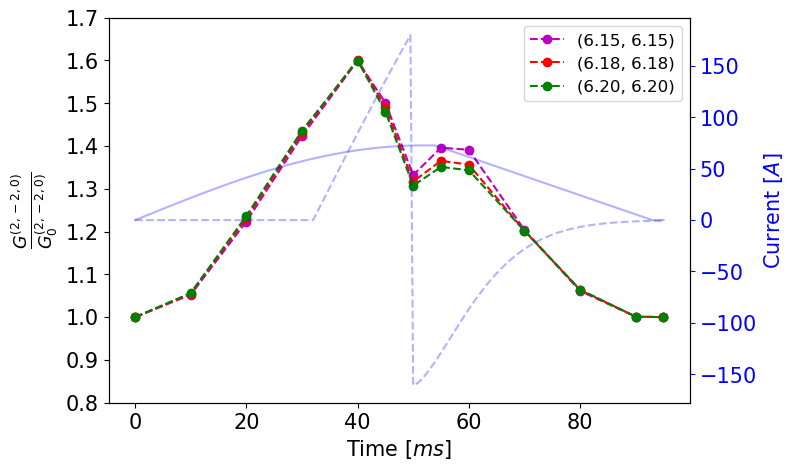 M. Bozatzis, CERN SCWG
9/11/2024
F. Asvesta et al.| Space charge Workshop 2024
19
PS: Tune optimization
Optimizing the tune along the cycle in the PS:
Separate tunes at intermediate plateau
Stay on a resonance free region at flat top
Separate tunes at transition crossing
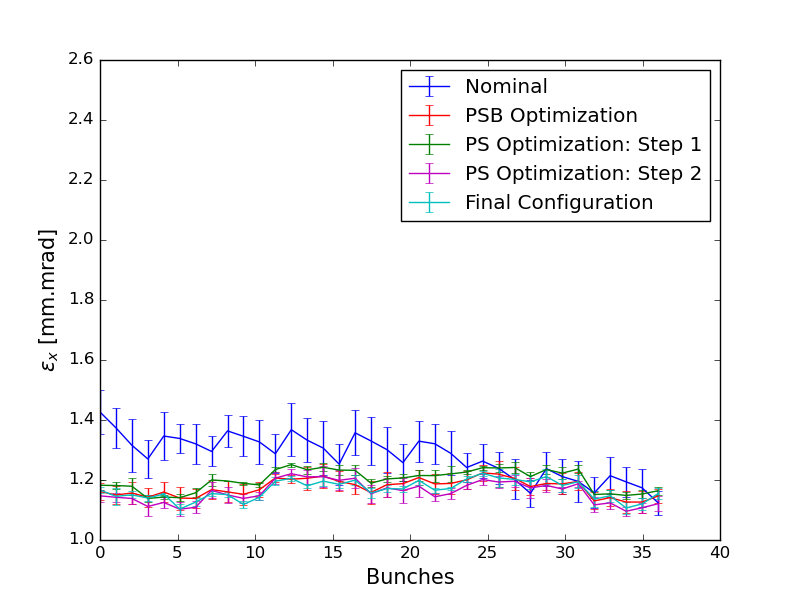 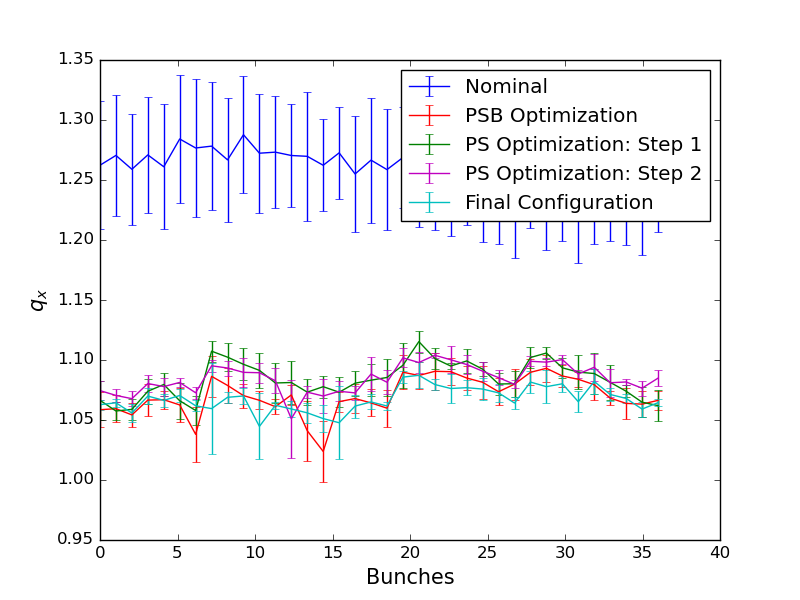 H
Working point adjustments affected only the tail content and not the brightness

Scraping in the PSB greatly reduced tails in the PS

Minor bunch-by-bunch differences 

Remnant increase of tails still only around transition crossing 
ongoing simulation studies to better characterize the process
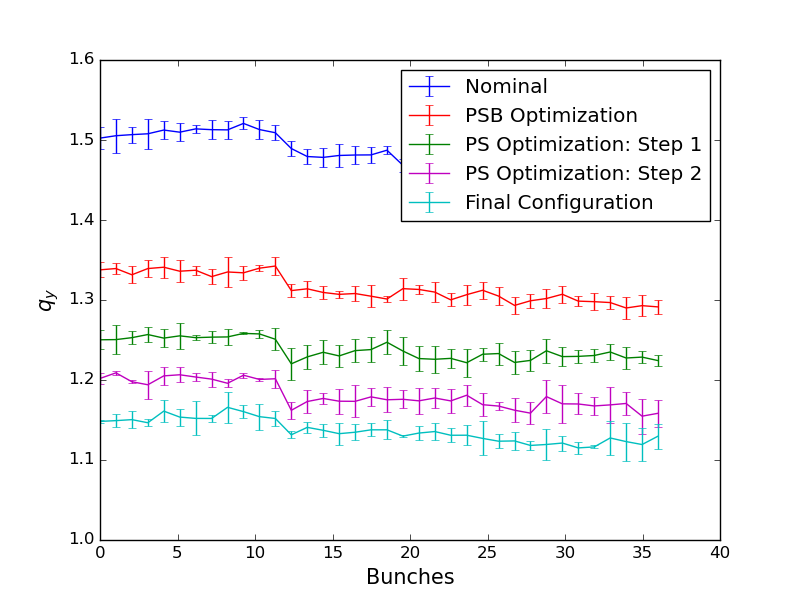 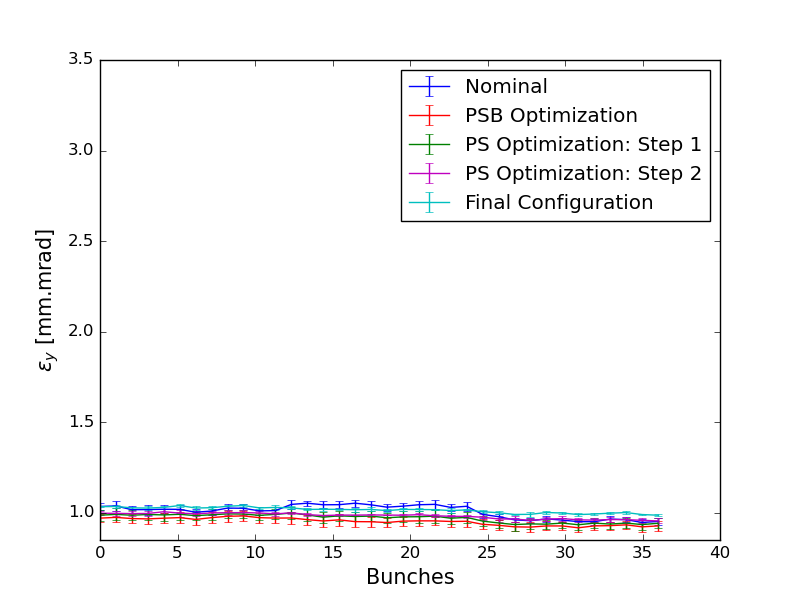 V
M. Bozatzis, CERN SCWG
9/11/2024
F. Asvesta et al.| Space charge Workshop 2024
20
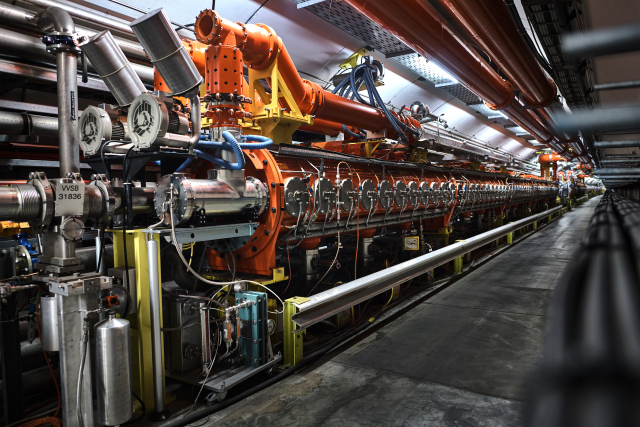 SPS
Tune correction
Noise
9/11/2024
F. Asvesta et al.| Space charge Workshop 2024
21
SPS: Tune correction
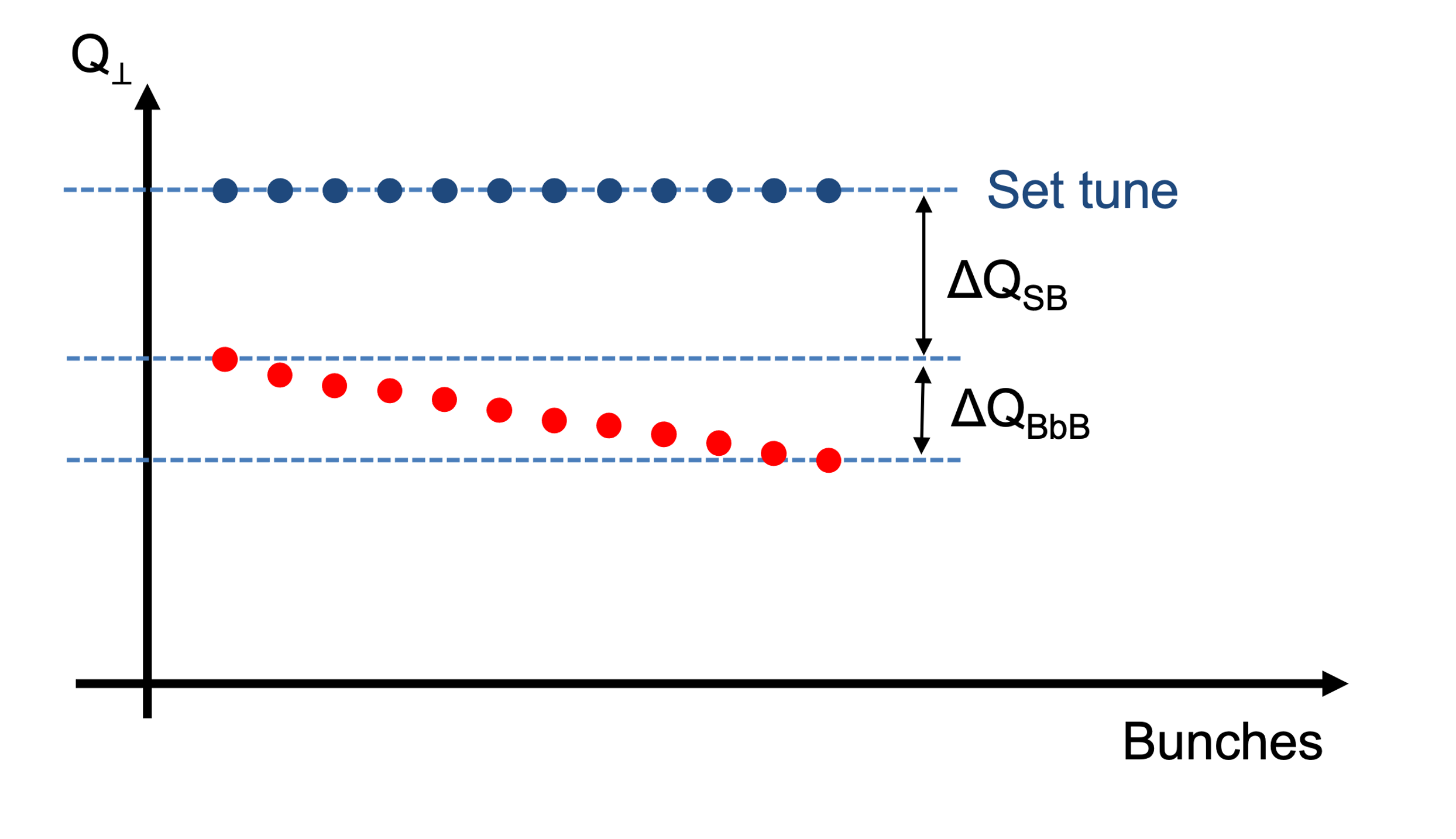 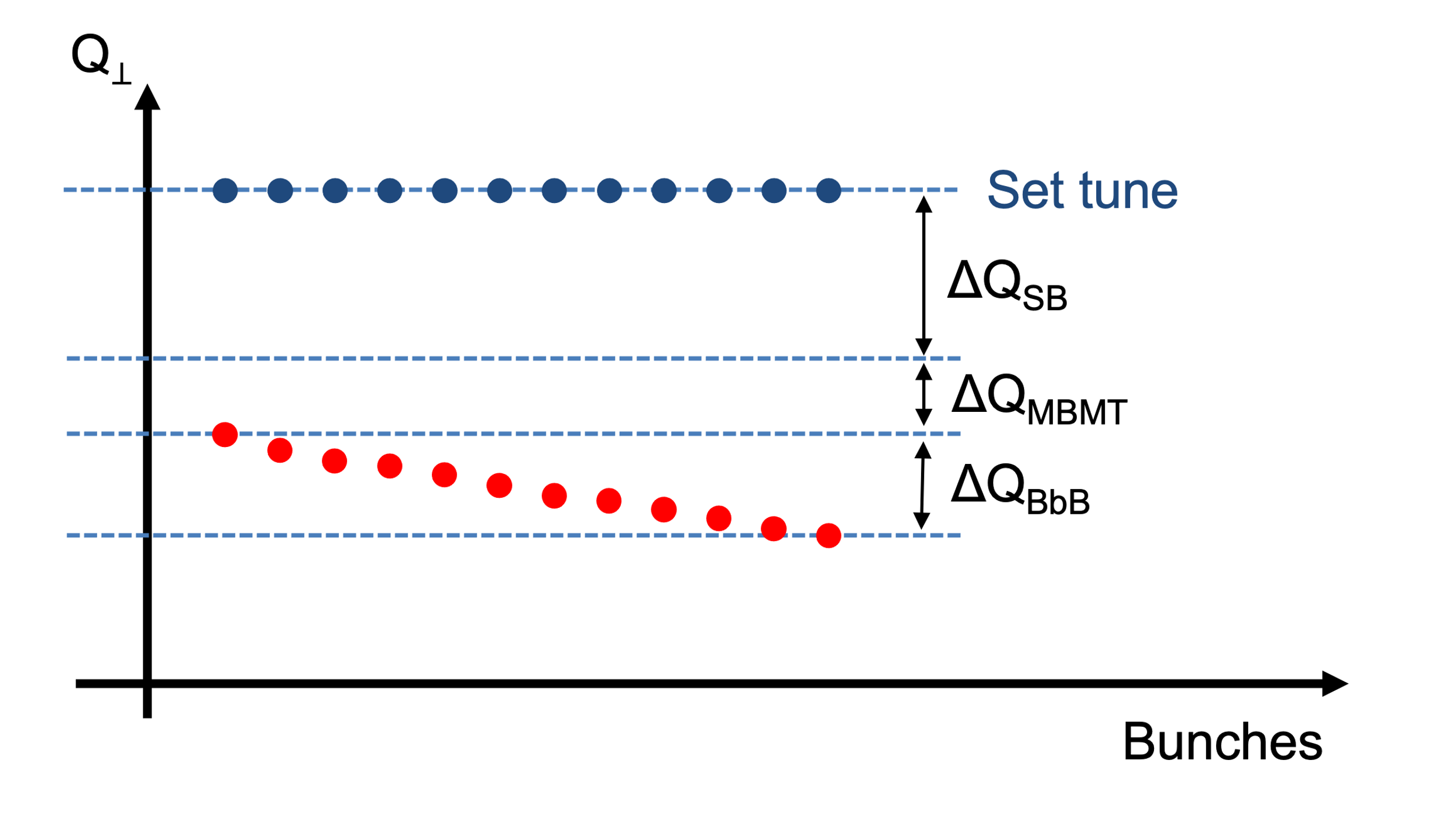 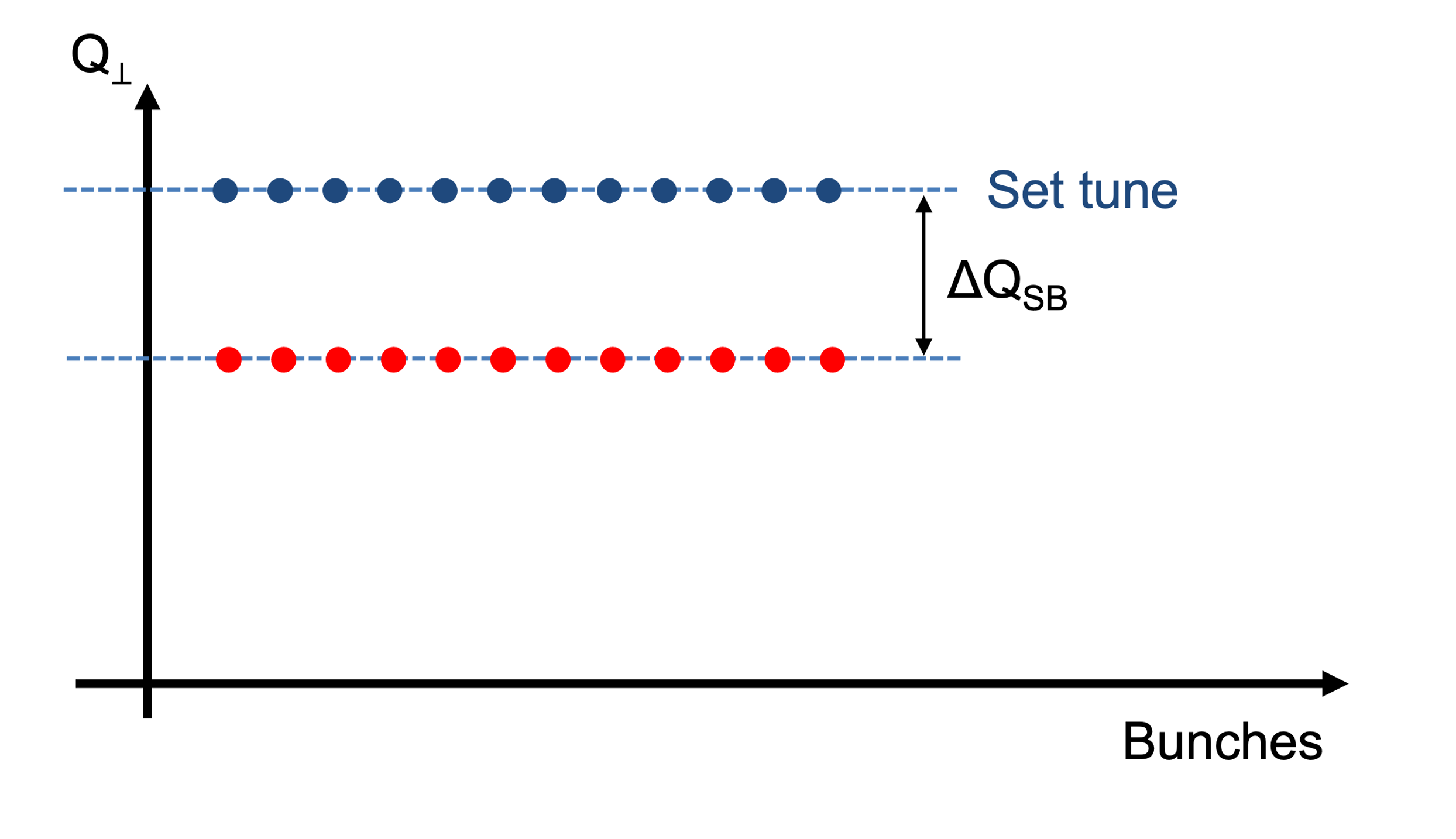 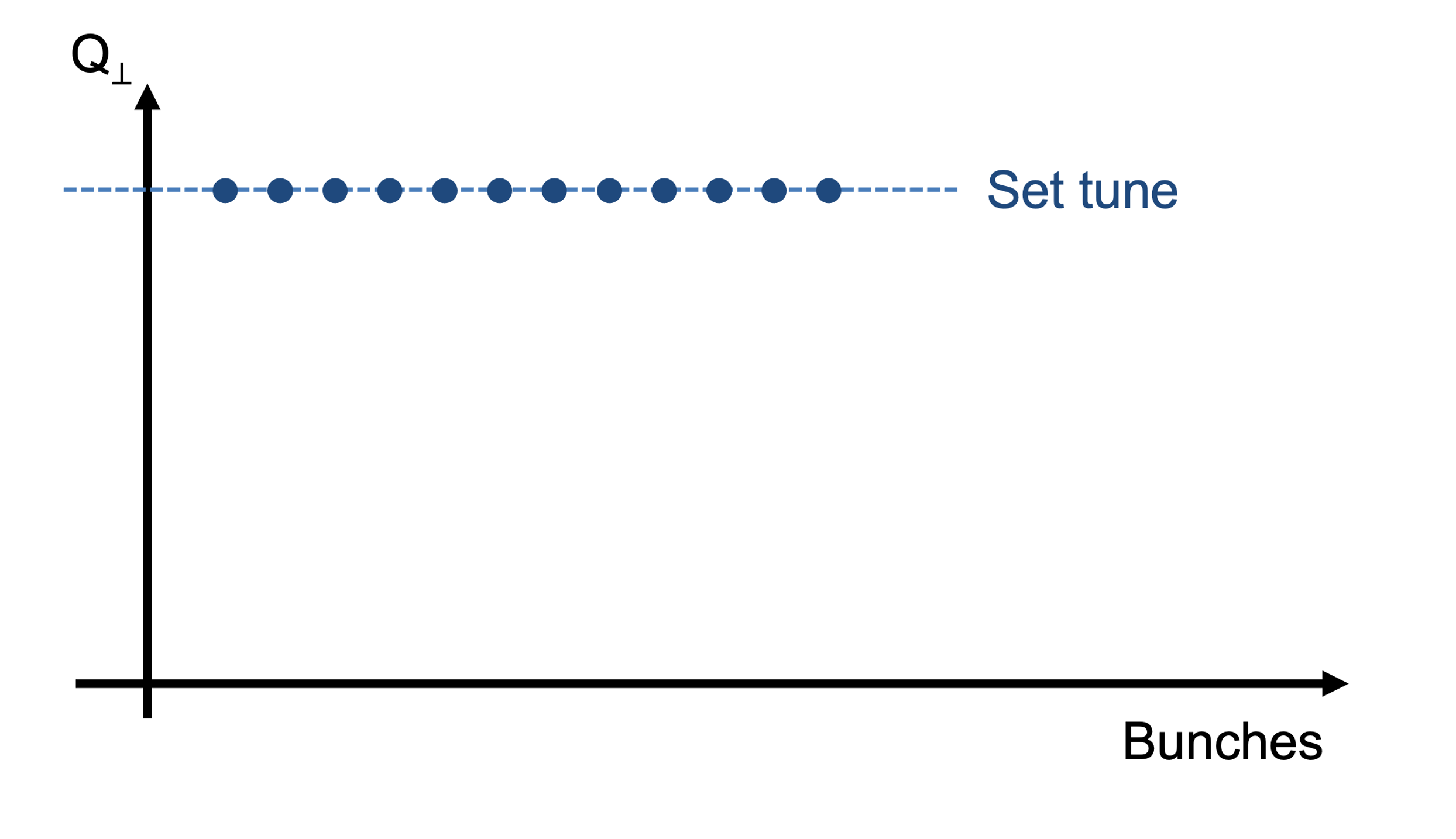 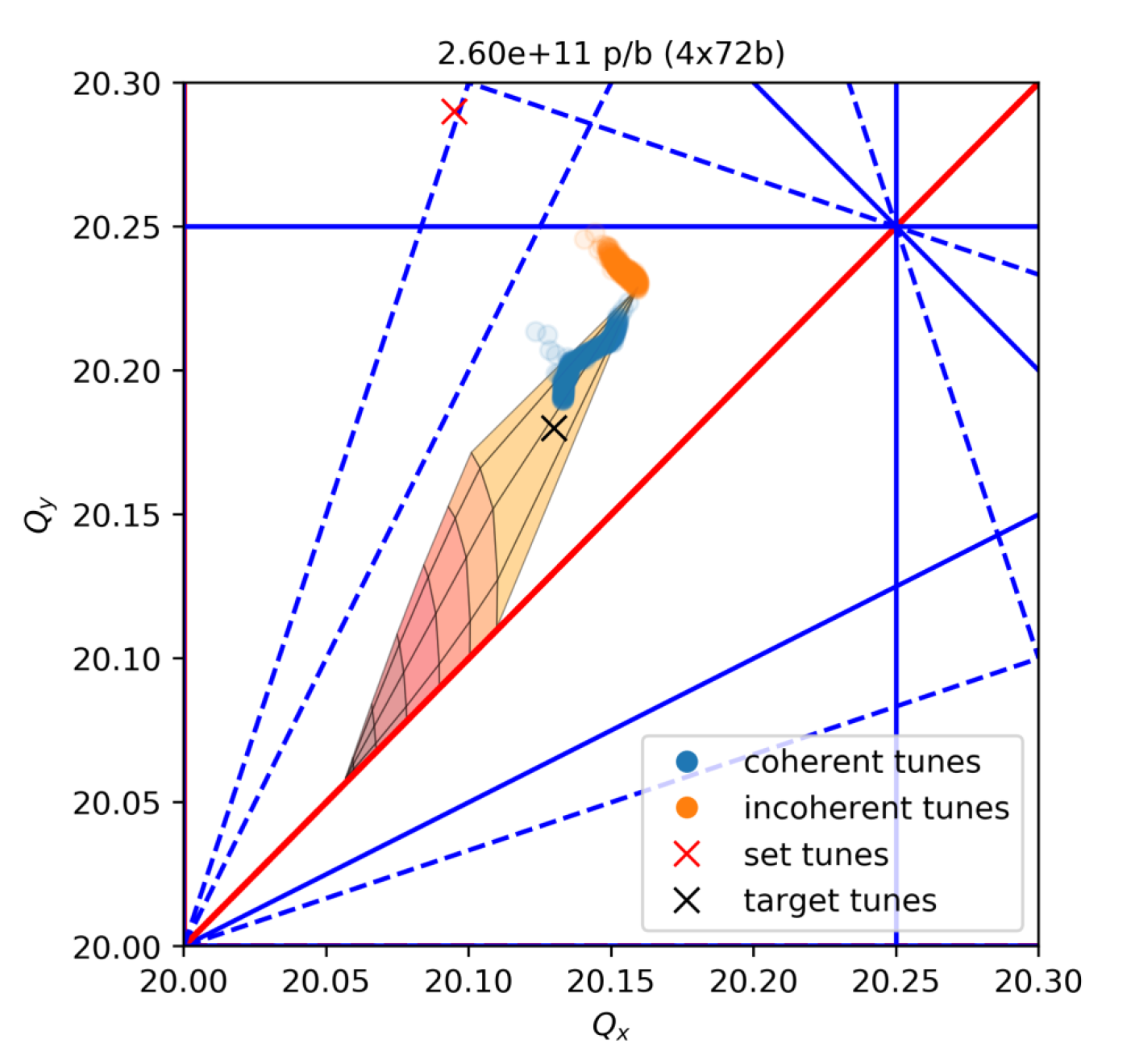 I. Mases, HB2023
9/11/2024
F. Asvesta et al.| Space charge Workshop 2024
22
SPS: Noise
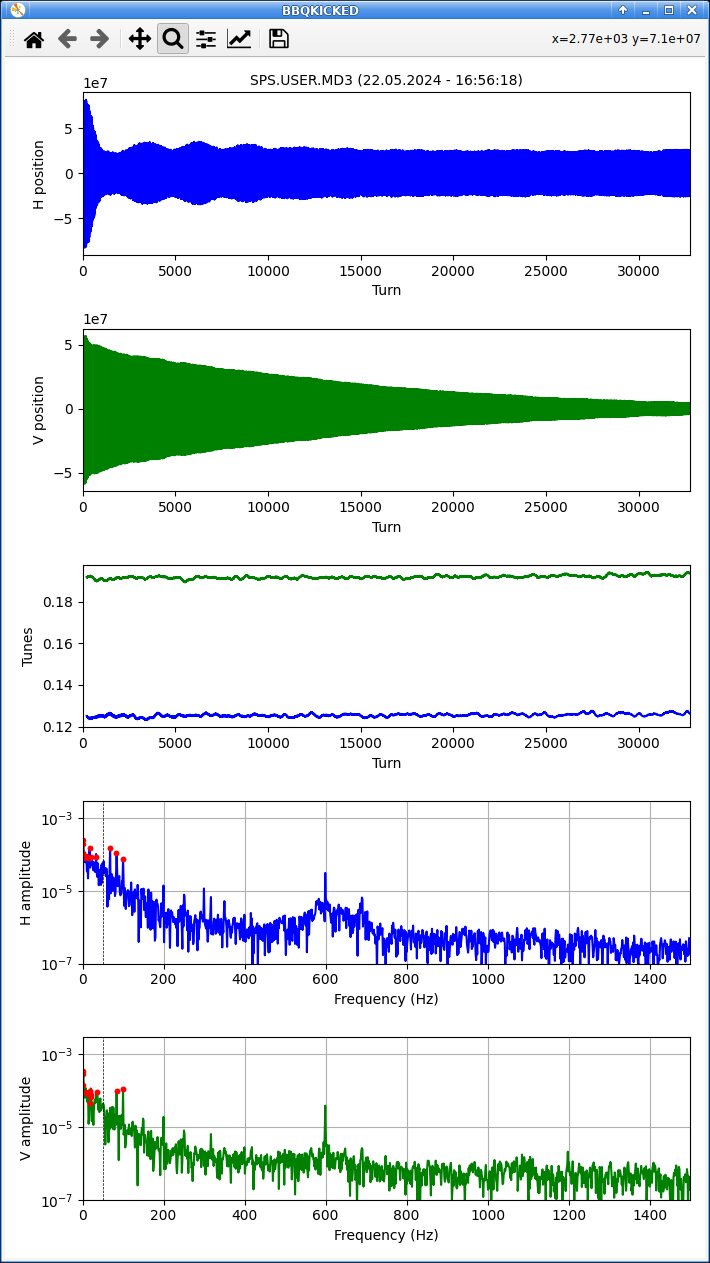 In addition to impedance tune shifts the tune in the SPS is modulated through noise (mostly 50Hz) on the power supplies of the Quads

This tune ripple is not harmful for low tunes (no resonances overlapped)
Increasing the tunes to boost brightness:
Significant increase of the loss rate
Inducing noise counteracting the 50Hz the loss rate is reduced

Several studies planned as follow-up aiming to finally be able to online monitor and correct the ripple!
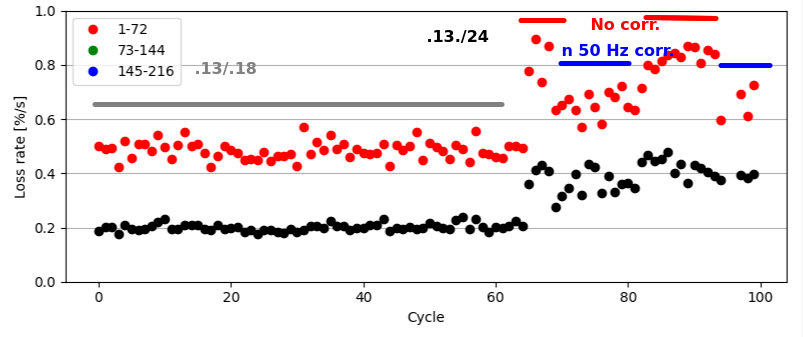 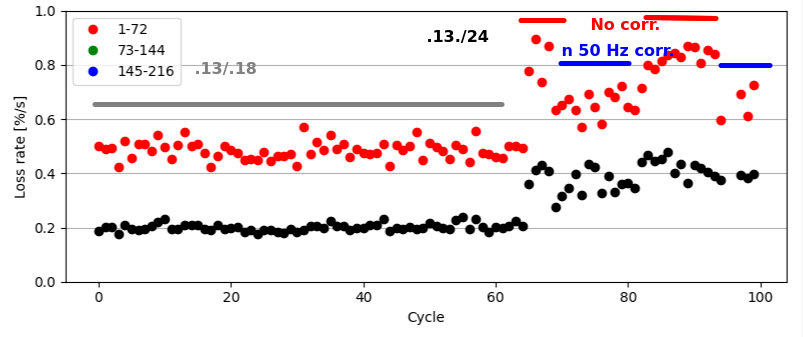 K. Paraschou, CERN IPP
9/11/2024
F. Asvesta et al.| Space charge Workshop 2024
23
SPS: Operational configuration
Trying to balance the situation in the SPS:
Tune changes “steps” along the flat bottom (storage in-between injections) were introduced
Tune change at the start of ramp to counteract blow-up coming from space charge increase due to bunch shortening
>10 % Emittance gain |e:1.25 (1.45) q: ~1.4
Improving the beam upstream (L4, PSB, PS)
Reduced losses at SPS flat bottom & scraping
~5% emittance gain
~10% less tail 
    population
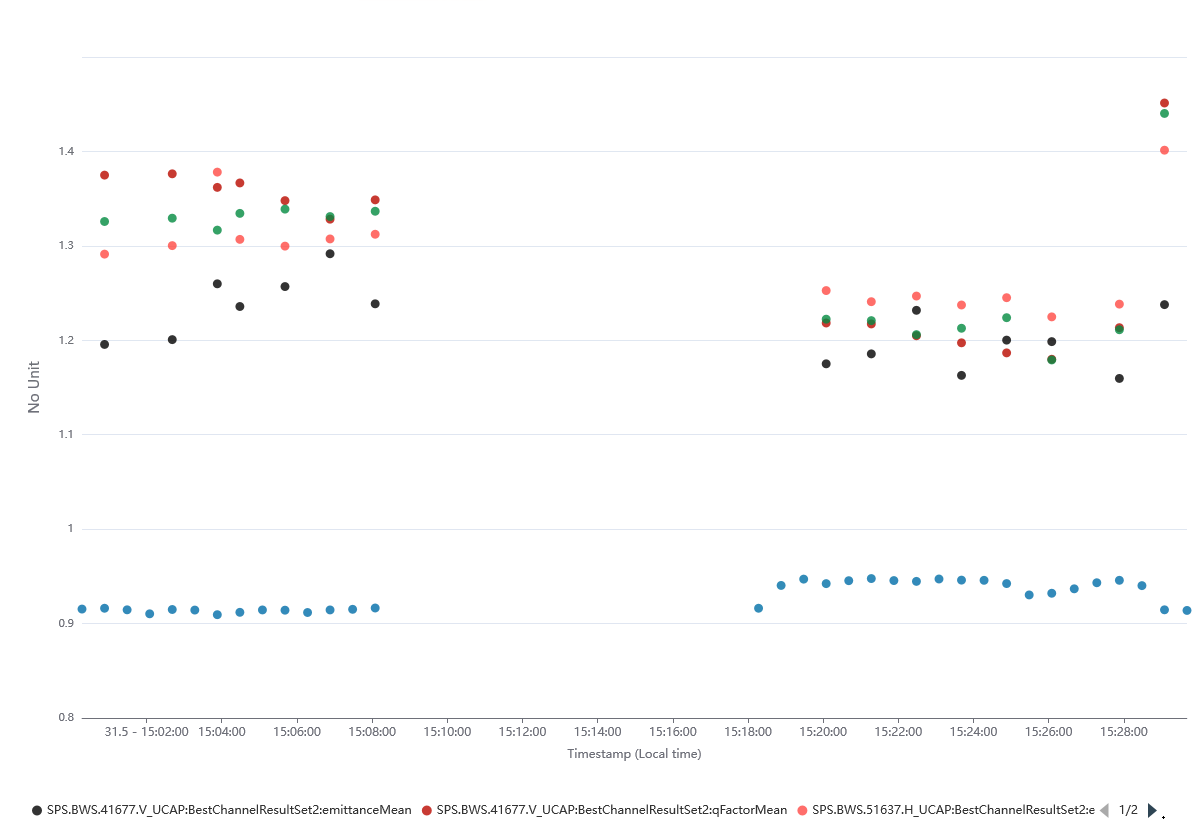 Nominal
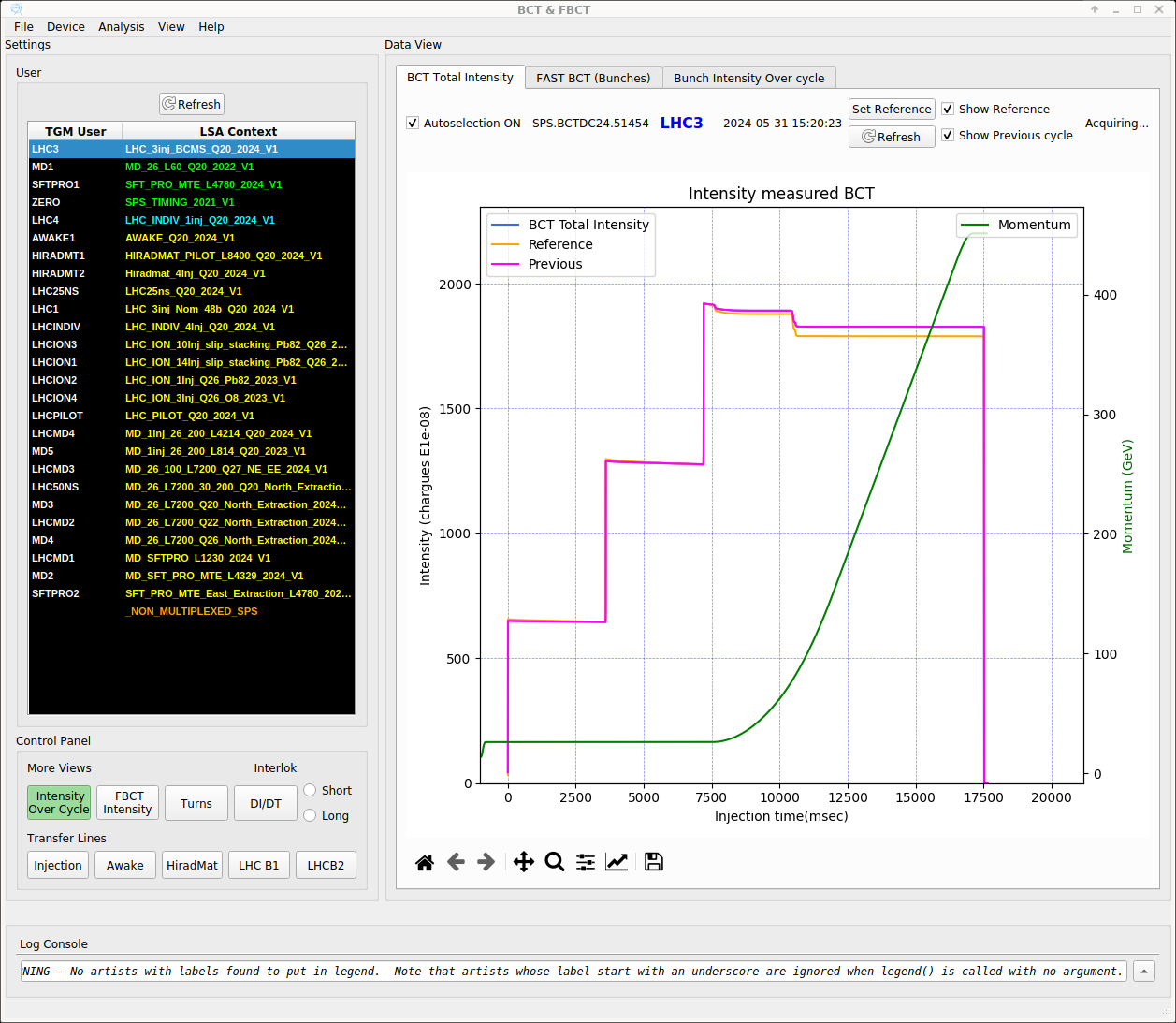 e & q
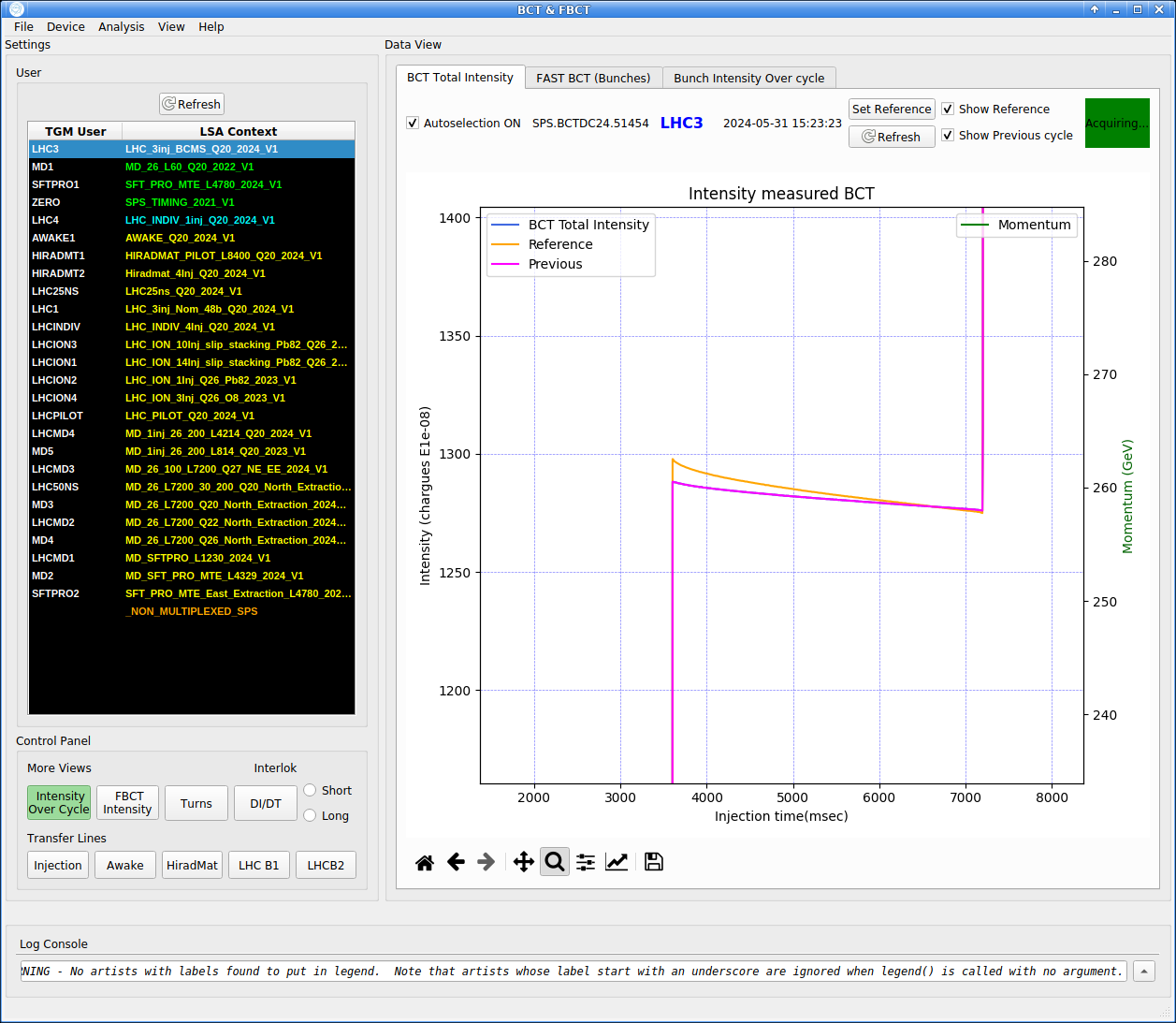 Nominal
Improved
Transmission
9/11/2024
F. Asvesta et al.| Space charge Workshop 2024
24
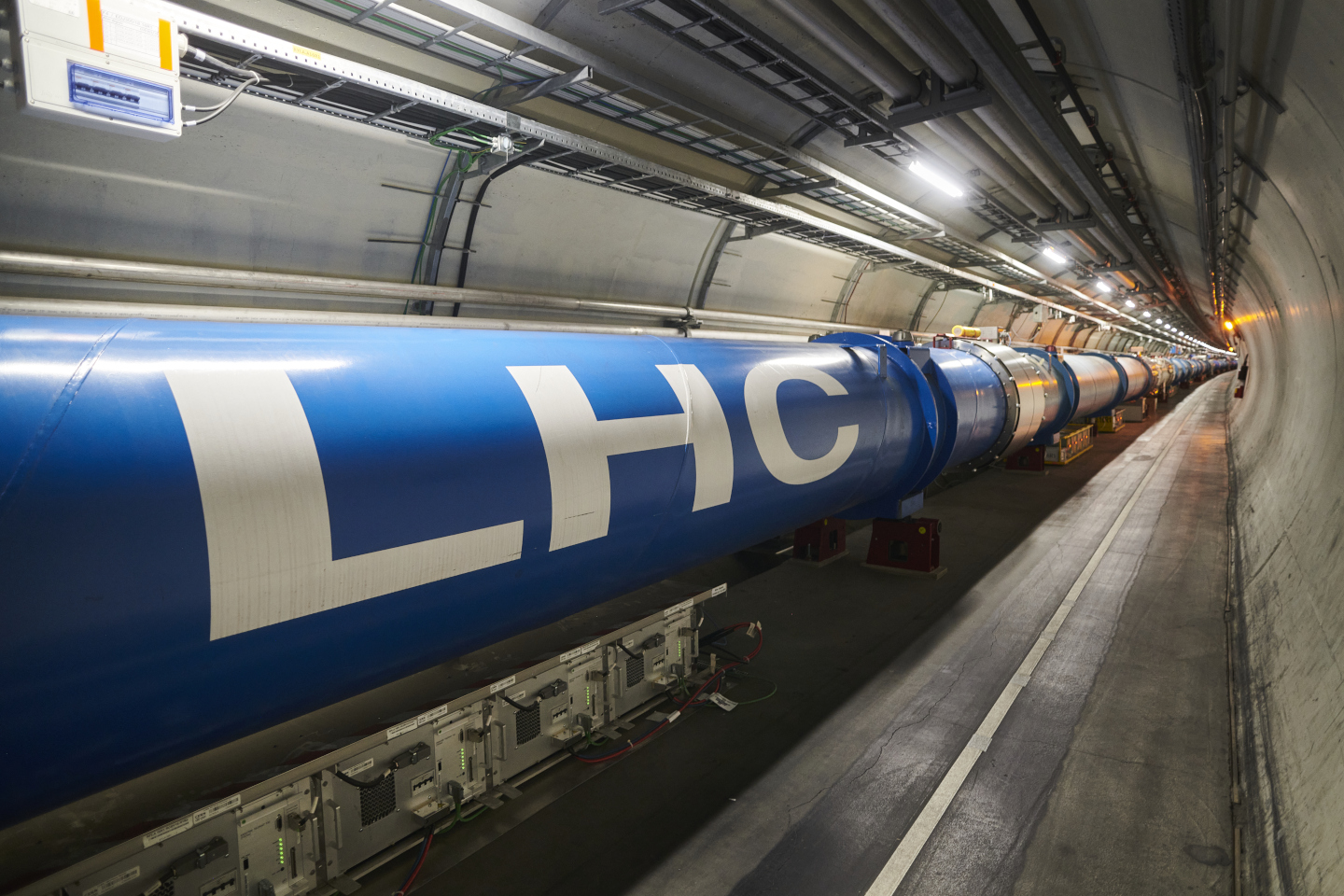 LHC
Injector beams in the LHC
9/11/2024
F. Asvesta et al.| Space charge Workshop 2024
25
LHC: Comparative measurements with SPS
Measurements taken at SPS before/after scraping & LHC Injection with wirescanners for comparative studies
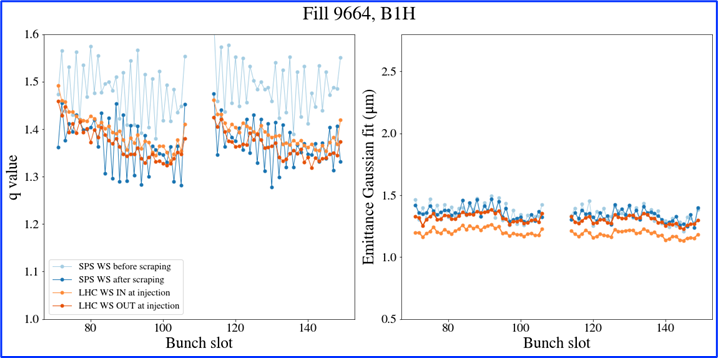 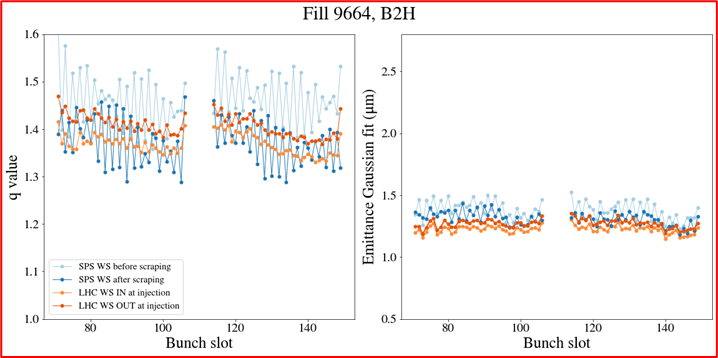 Emittance measurements consistent between SPS & LHC
Tail content significant at LHC injection similar to SPS (even after scraping)

Overall emittances of ~1.3um measured @LHC injection
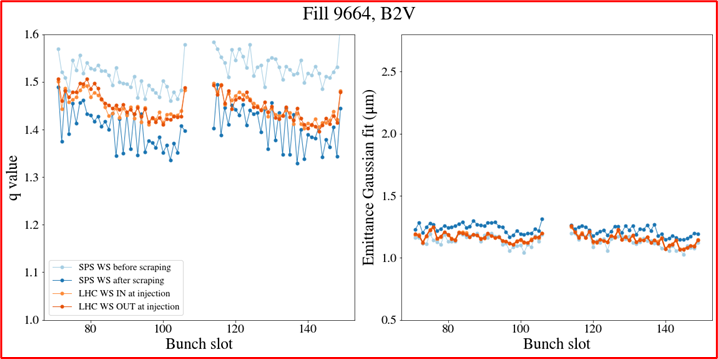 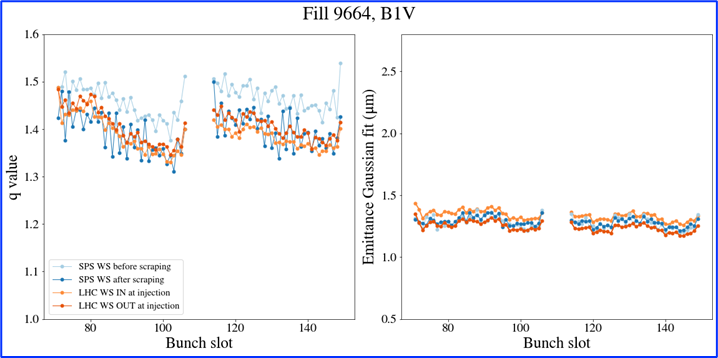 S. Kostoglou, CERN IPP
9/11/2024
F. Asvesta et al.| Space charge Workshop 2024
26
LHC: Impact of tails on losses
Bunch-by-bunch effective cross section from Adjust to 20 minutes into Stable Beams, color-coded with the bunch-by-bunch q-value (average between H/V) measured by the BSRT at the end of injection. 
Correlation of losses with bunches with heavier tails.
Particles on the tails of the distribution contribute mostly to losses rather than luminosity
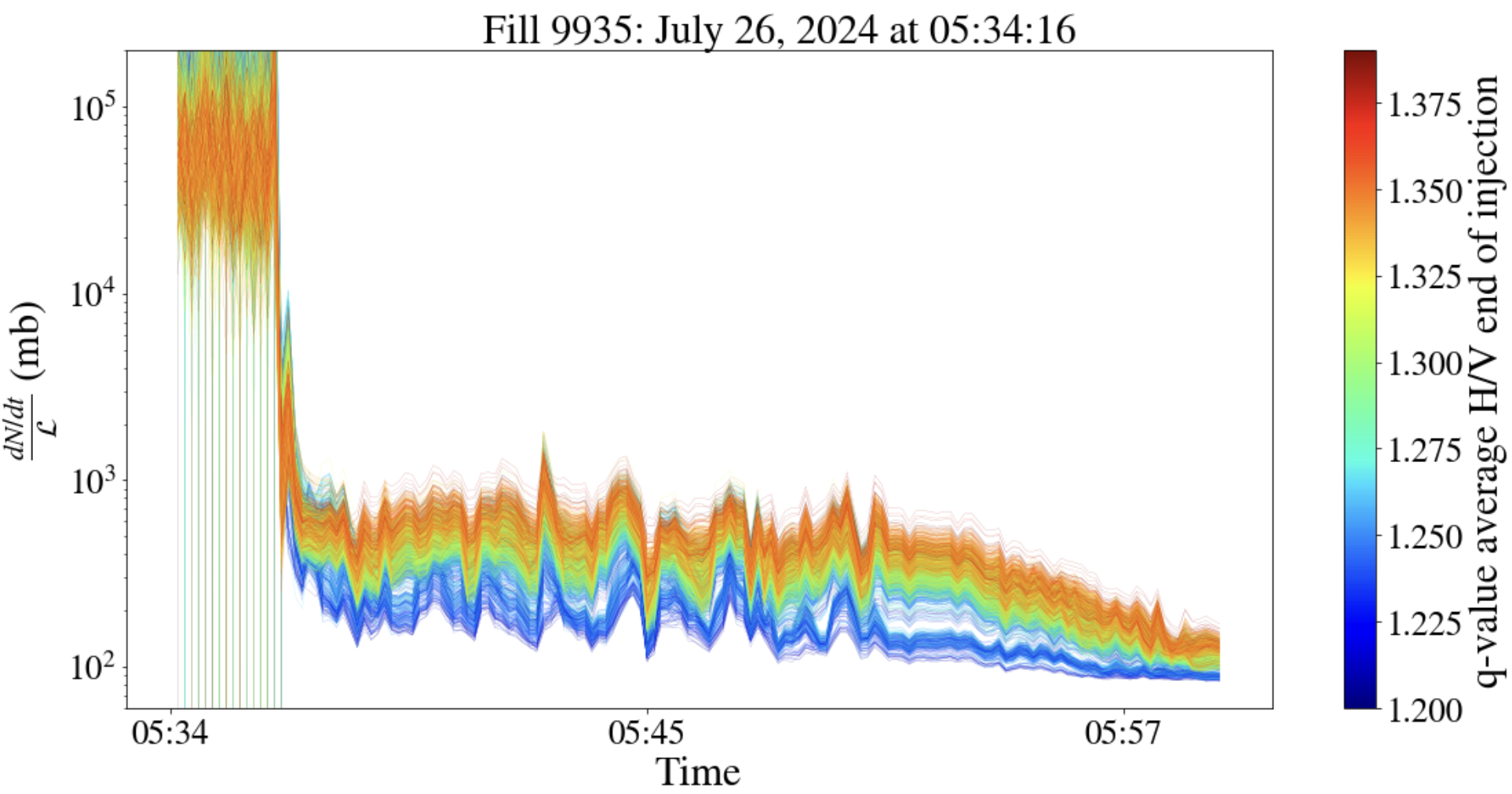 S. Kostoglou, CERN IPP
9/11/2024
F. Asvesta et al.| Space charge Workshop 2024
27
Summary & Outlook
The CERN Injector complex has managed to achieve the goals of the LIU project in terms of brightness
Beam quality is still a concern due to the strict requirements from the LHC
Heavy tail distributions contribute to losses in the SPS and the LHC, while degrading the performance in terms of luminosity
Detailed studies along the full injector chain to improve brightness & minimize tail population
Linac4:	Beyond Gaussian tails have been measured along the pulse and contribute to the operational user
		Investigation of possible mitigation at the Linac4 level
PSB:	Tails reduced with scraping at low energy
		Tails & Brightness improved using margin provided from triple harmonic capture & resonance compensation 
PS:	Tails & Brightness improved with careful working point adjustments along the cycle avoiding space charge 			driven resonances (Montague & 8th order). 
		Ongoing simulation studies to fully characterize the transition crossing process and its impact on the 			transverse distribution
SPS:	Tails & Brightness gain coming from a dynamic working point evolution along the cycle to avoid integer blow-		up and higher order resonances (due to tune shifts)
		Ongoing work to limit tune modulation coming from power supply ripple to further improve brightness
9/11/2024
F. Asvesta et al.| Space charge Workshop 2024
28
Thank you!
9/11/2024
F. Asvesta et al.| Space charge Workshop 2024
29
“brighter low-tail” BCMS  & L4
Same procedure for high energy spread, i.e. LHC setting
The trend changes	 However, only the regime <100us is relevant for LHC beams!
Tails are worse especially in H
Low energy spread should also be explored  vdM, BSRT etc…
High current configuration?
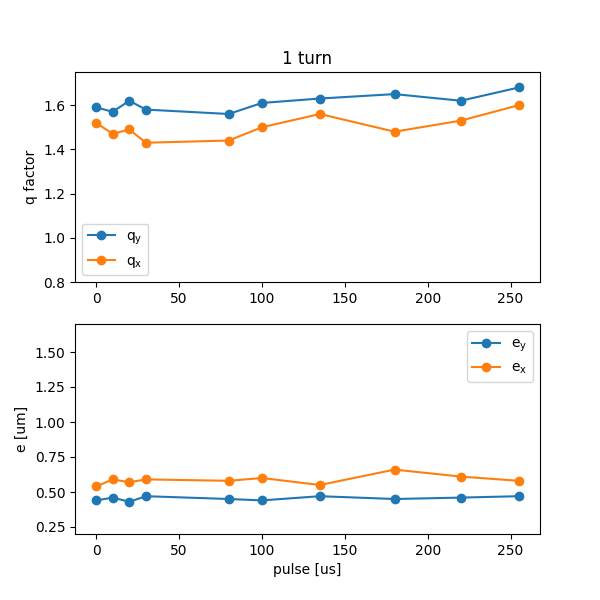 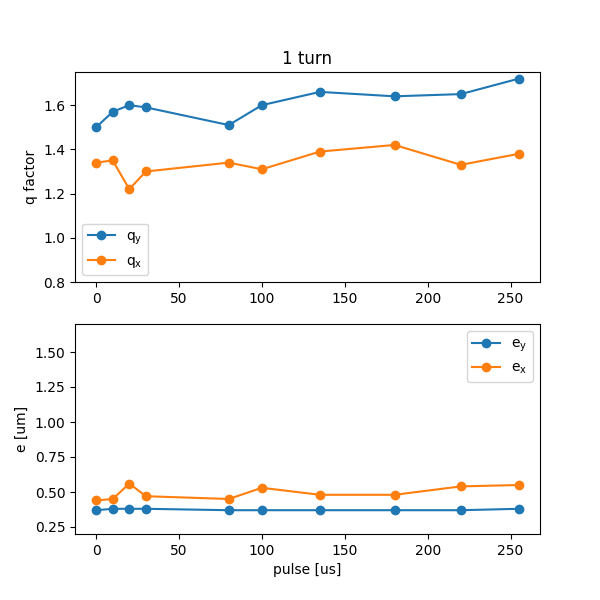 Natural
Energy spread
Large
Energy spread
9/11/2024
F. Asvesta et al.| Space charge Workshop 2024
30